Graphical Perception
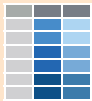 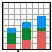 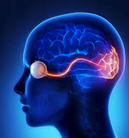 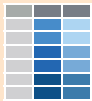 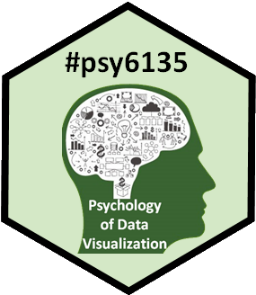 Michael Friendly
Psych 6135
https://friendly.github.io/6135
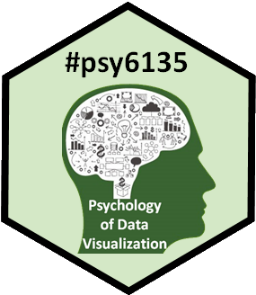 encode
view
decode
Topics
Perception & Cognition 
Encoding, decoding
Top-down vs. bottom-up processing
Perceptual aspects 
Illusions
Gestalt factors
Accuracy of decoding
Cognitive aspects 
Memory
Color
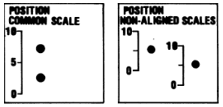 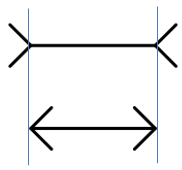 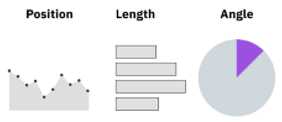 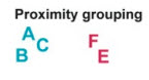 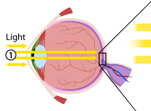 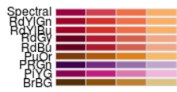 2
Graphical Perception
In constructing a graph, quantitative and categorical information is encoded by visual attributes:
Length
Position along axis
Angle 
Area
Color, shape, line style
What determines the ability of graph viewers to:
Make comparisons (which is larger?)
Estimate a magnitude? 
See patterns, trends, unusual features?
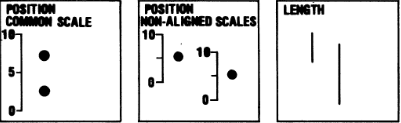 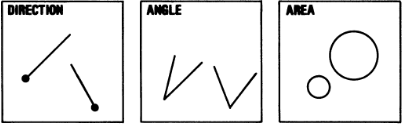 3
Encoding & decoding
When we construct a graph, we encode a numerical or categorical variable as a graphical attribute
When we view a graph, the goal is to decode the graphical attributes and extract information about the data that was encoded



Encoding should rely on features that can easily be decoded
Often, easier said than done! The devil is in the details
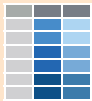 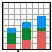 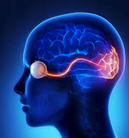 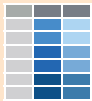 encode
view
decode
4
Visual & cognitive systems
A simplified model: Three stages




Sensory (iconic) memory
pre-attentive, automatic, feature detection
massively parallel, short duration, easily fooled (“thinking fast”)
Working memory
requires attention, limited capacity (~ 4-6 “chunks”)
memory aids: rehearsal; imagery
Long-term memory
real-world knowledge, ~ unlimited capacity, inference (“thinking slow”)
How to preserve info?
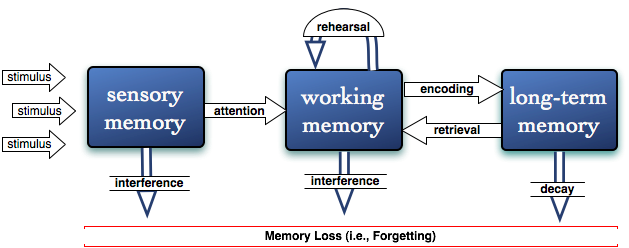 How is info lost?
5
Perception vs. cognition
Another coarse distinction:
Perception: Processing of the signals coming in: what you “see”
Cognition: How you understand and interpret what you see
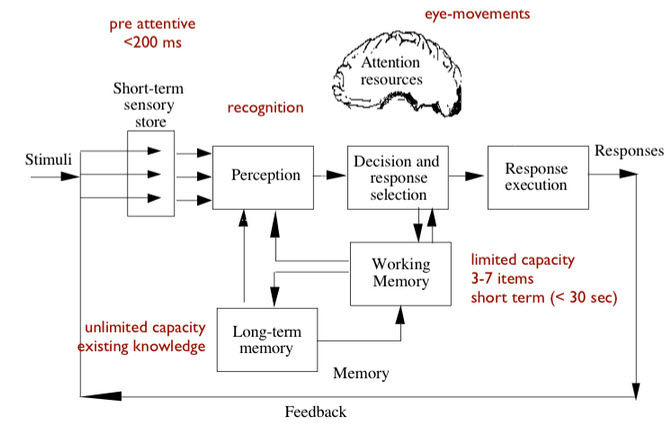 A nice scientific or textbook diagram

But where is cognition?
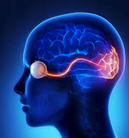 Based on slide from G. Grinstein
6
Perception: Bottom-up & Top-down
Bottom-up processing
Low level: features  pattern  object
Detect edges, contours, color, motion
Top-down processing
Driven by goals, expectations
Uses prior knowledge, experience, filters what we “see”
Epistemology
Empiricism
Aristotle
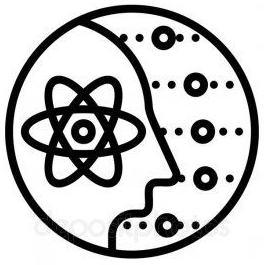 Rationalism
Plato
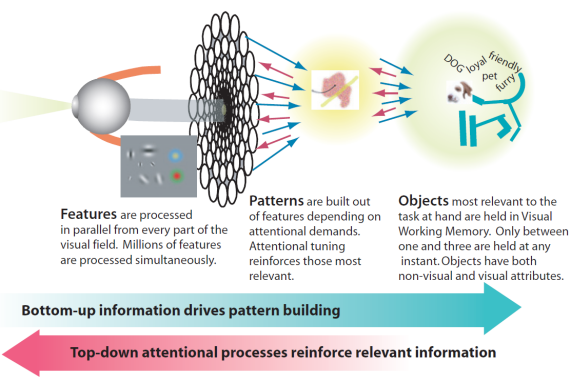 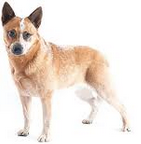 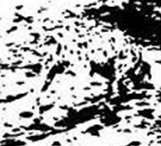 7
Perception: Bottom-up
How many 5s in this display?
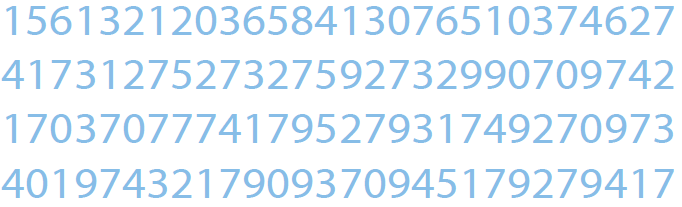 How many 5s in this display?
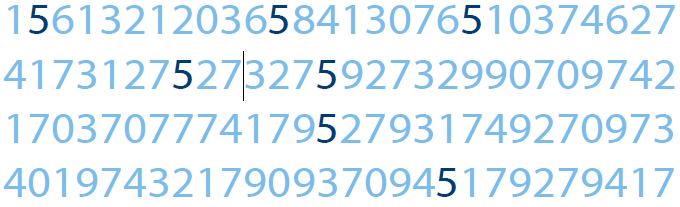 Numerals differ only in shape, and are high-level symbols
You have to literally scan them all & count the 5s.
The distinction of color is immediate & pre-attentive
You only have to scan for 5s & count them.

This is why color is an important visual attribute for a categorical variable in graphs
8
Perception: Top-down
What is in this scene?
What is the middle character?
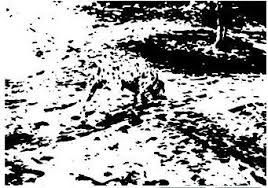 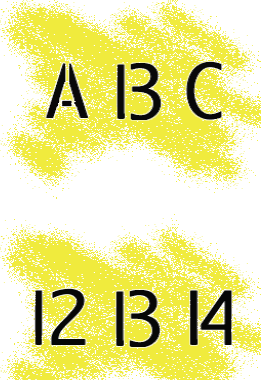 What here?
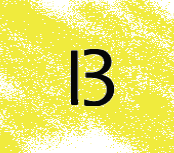 An ambiguous figure!
What is the middle letter in each word?
All of these are demonstrations of the role of expectations (top-down) in determining what we “see”
Gregory (’70): perception as constructive, depends on prior knowledge
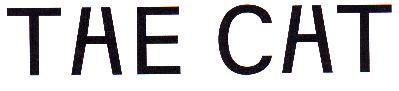 9
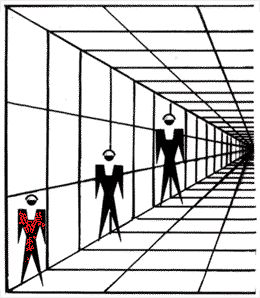 10
Illusions:The Eye-Brain Barrier
Perceptual illusions give some guidance on what not to do in data graphics
Illusions: Length
Surrounding context matters in judging the length of objects.

Which line is longer? Or are they the same?
A
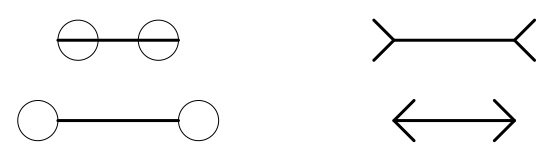 B
Surrounding context pulls perception of length in its direction
This is the famous Müller-Lyre illusion
11
Illusions: Area
Surrounding context matters in judging the area of objects.

Which red circle is larger? Or are they the same?
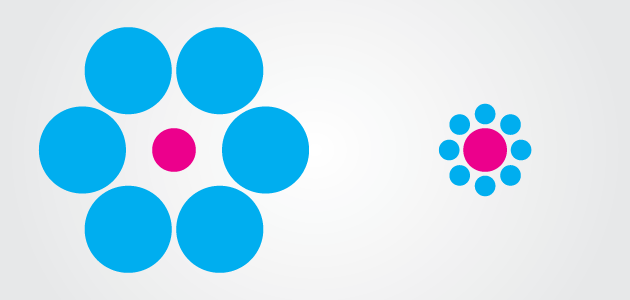 Surrounding context pulls perception of area against the background
This is often called the Ebbinghaus illusion or the Tichener illusion
12
Illusions: Length
Which of the bars are longer? Or, are they all the same length?
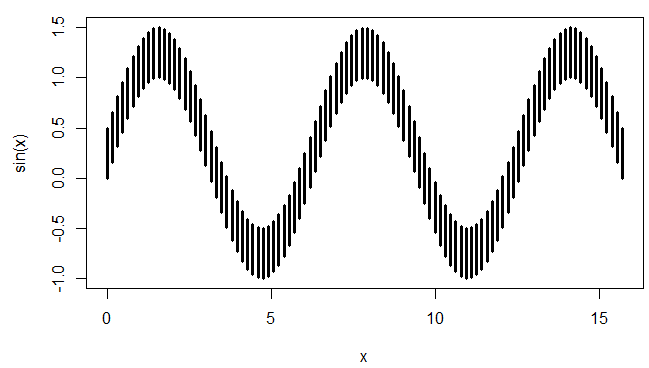 R code:
x <- seq(0, 5 * pi, length.out = 100)
w <- 0.5
plot(x, sin(x), ylim = c(-1, 1 + w), type = "n")
segments(x0 = x, y0 = sin(x), y1 = sin(x) + w, lwd = 3)
13
Illusions: Difference
Where are differences between curves are larger? Or, are they all the same?
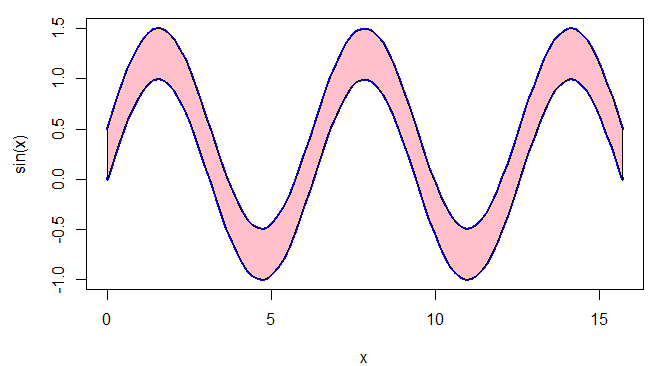 This is sometimes called the “sine illusion”
14
Illusions: Difference
Plotting the difference directly gives the answer.
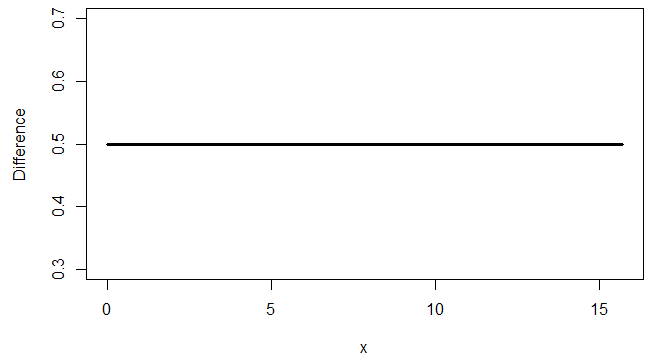 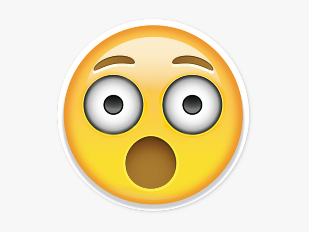 OMG!
Why does this matter?
15
Distances between curves
Playfair didn’t know that judgments of distance between curves are biased
We tend to see the perpendicular distance rather than the vertical distance
Original graph
Plot of difference
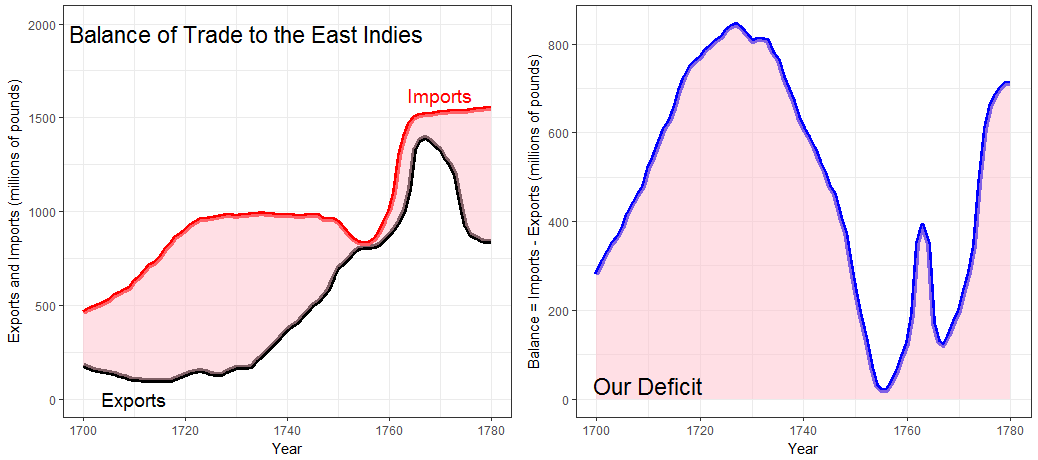 where did this spike come from?
16
Illusions: Perspective
Which thick line is longer? Or, both the same?
Which figure is tallest?
Or, all the same?
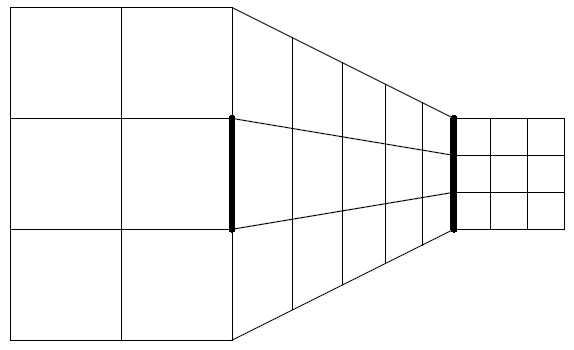 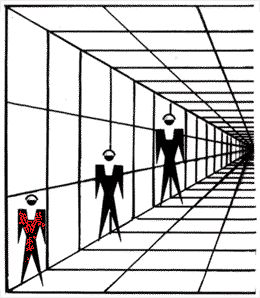 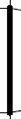 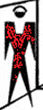 This is often called the Ponzo illusion: We judge the size of real-world objects relative to their background and perspective.
17
Context illusions: Lines, shapes
Perception of elements of a scene is affected by context, background, etc.
Are the squares straight or tilted?
Are the pink lines straight or curved?
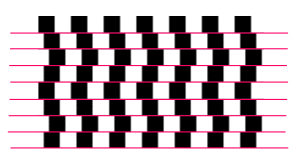 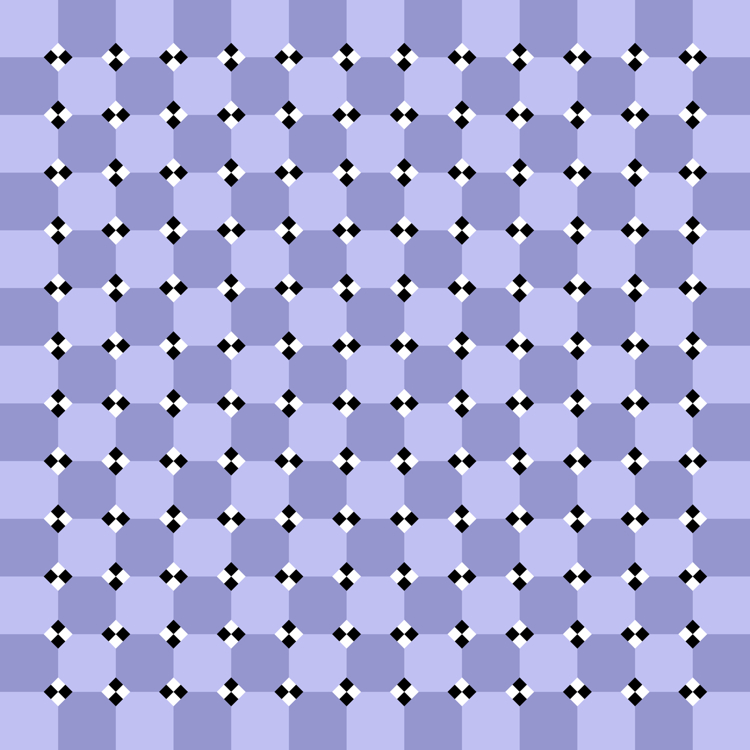 Does the rectangle change in darkness?
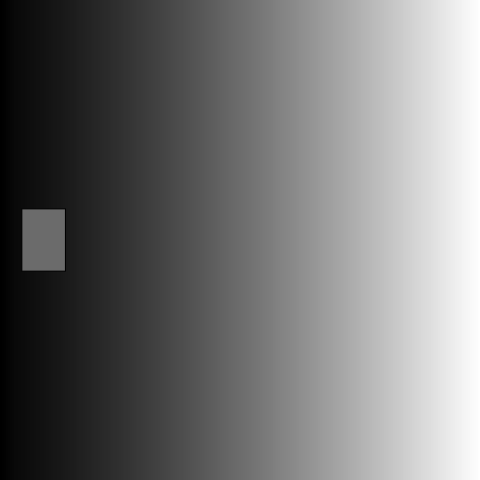 It is hard not to be fooled by these!
18
Context illusions: Color
Are the balls different colors or are they all the same color?
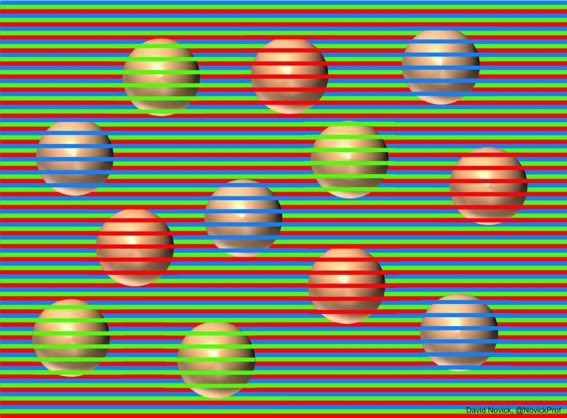 19
https://twitter.com/novickprof/status/1139342022551191553
Context illusions: Color
Removing the foreground stripes shows them all the same
(Munker illusion: perception of color is influenced by  neighborhood )
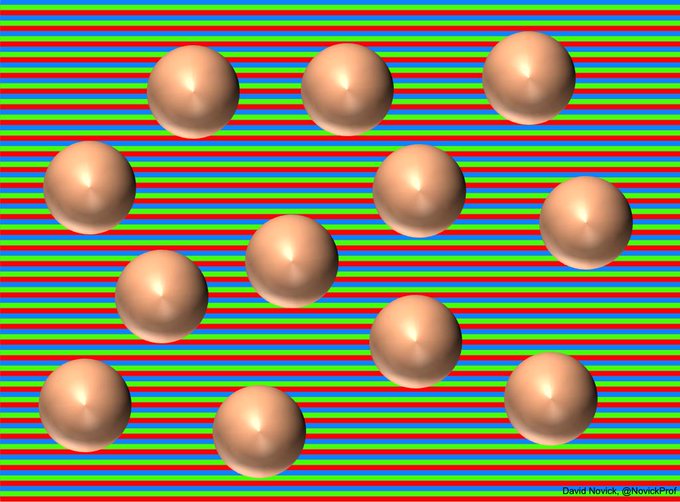 20
More examples: http://engineering.utep.edu/novick/colors/
Illusions: Semantic/cognitive
Perception of object figures often shows a preference for orientation in nature

Is this image a duck, or a rabbit?                                   Duck or rabbit?
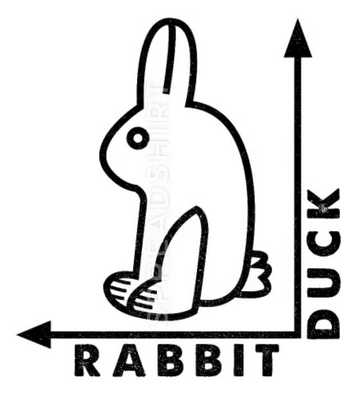 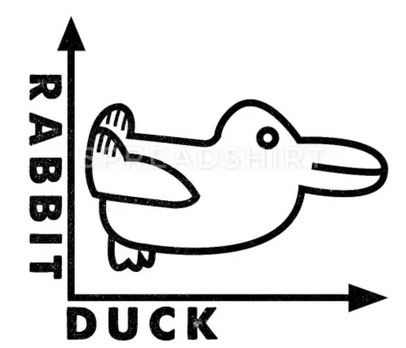 21
Catalog of visual/auditory illusions
https://www.illusionsindex.org/illusions
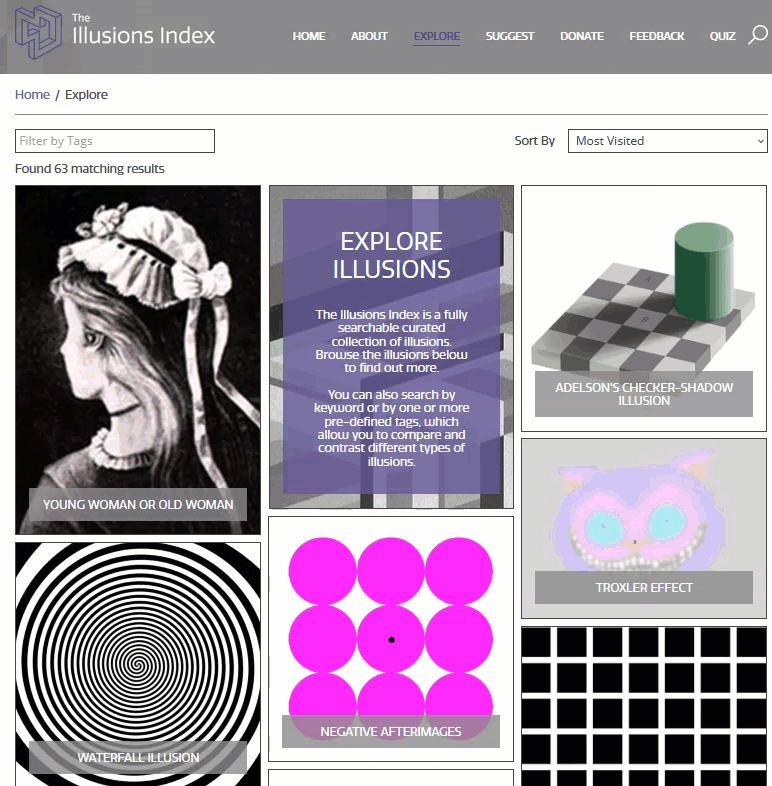 A large collection of illusions with references to research studies.
22
Selective attention
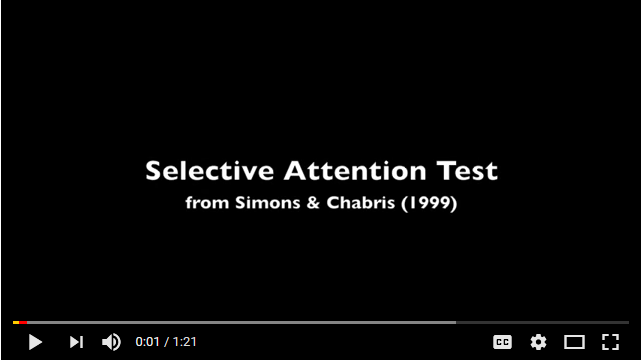 https://www.youtube.com/watch?v=vJG698U2Mvo
Attention strongly focused on some feature(s) steals attention from others
23
Magnitude estimation
How large are transport accidents? 
How much bigger than non-transport accidents?
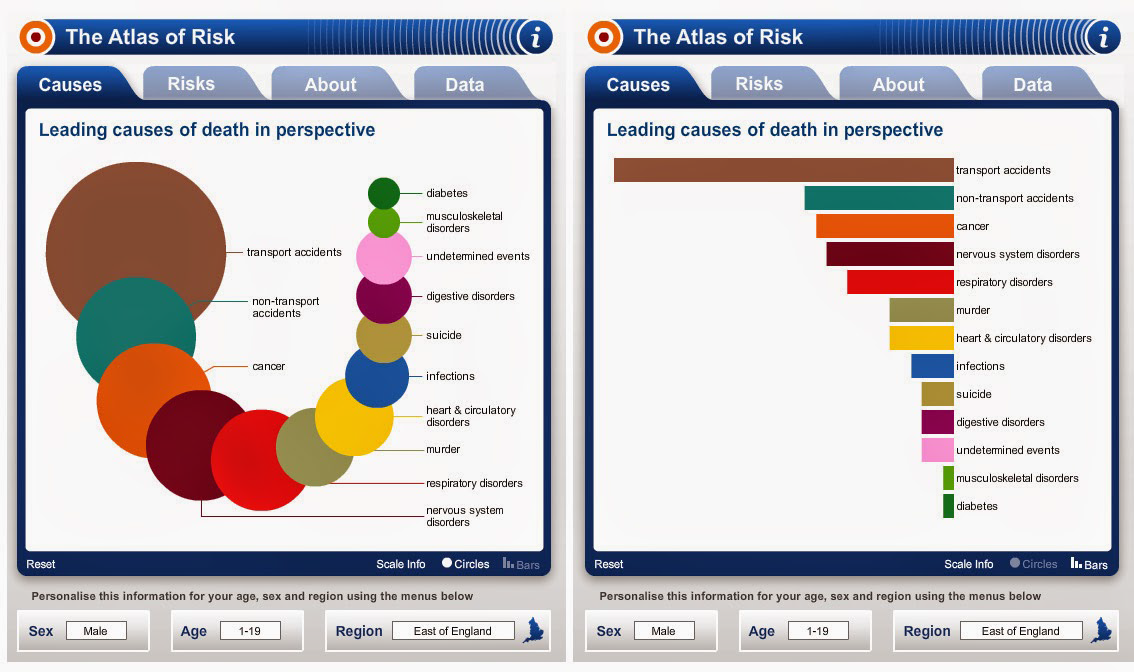 transport
non-transport
Estimation of length or ratios of length are more accurate than the same judgments of area.
24
Area vs. length judgments
Easy: Which is larger– South Africa or Egypt?
Harder: How much larger is South Africa than Egypt? (% or ratio)
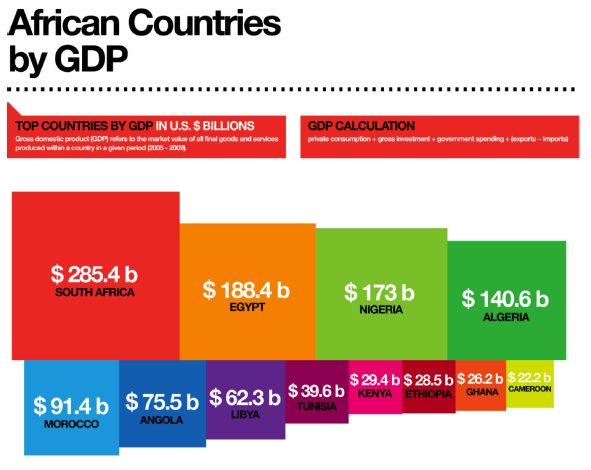 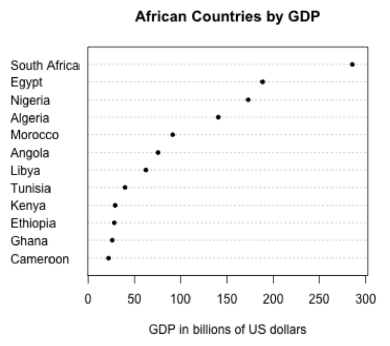 Judgments here based on area
Judgment here based on position along a scale
25
Theory: Stevens’ Power Law
How does perceived magnitude of a sensation relate to stimulus intensity?
S. S. Stevens (1957) showed that, for many  domains 


These provide ways to assess the accuracy of magnitude estimation for visual encodings
length: most accurate                    (p  1)
area, depth: sub-sensitive             (p <1 )
electric shock: hyper-sensitive     (p > 1)
But: graph perception is not always a matter of estimating magnitudes.
Fig. 5.7  from: Munzner, Visualization Analysis & Design
26
Practice: Scale of accuracy
A commonly used “scale” of accuracy of magnitude judgments of relative size 
How much smaller/larger is A compared to B?
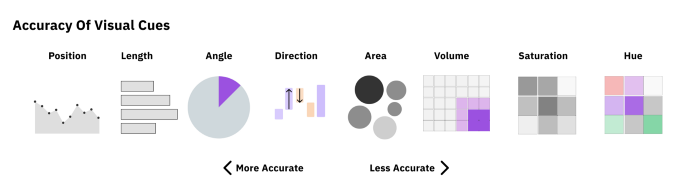 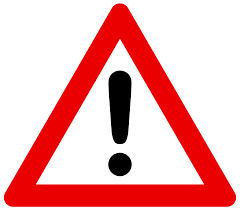 Not necessarily the same for other tasks (Part-whole: What % is A of total?)
27
Accuracy: Experimental evidence
Cleveland & McGill (1984) and later Heer & Bostock (2010) carried out experiments to assess the relative accuracy of magnitude judgments for different visual encodings
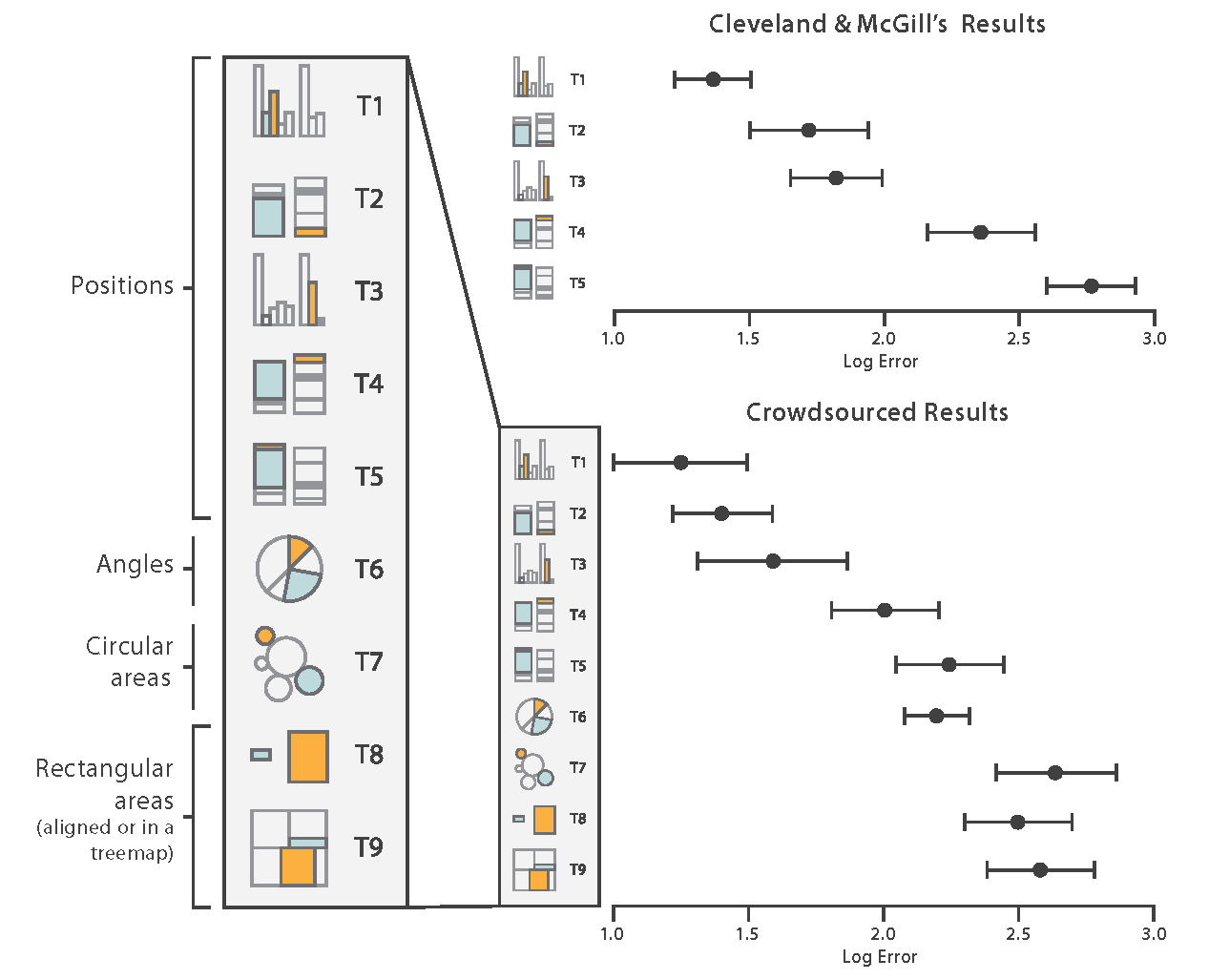 The task here is to estimate the %age of the smaller highlighted portion.

The details of these studies are interesting & important – more next week

The graph of these results is a great model for data display
Error 
Fig. 5.8  from: Munzner, Visualization Analysis & Design
28
Encodings: Types & ranks
Based on this, Munzner (2015) proposes a ranking of visual attributes for ordered & categorical variables in data displays, with different channels
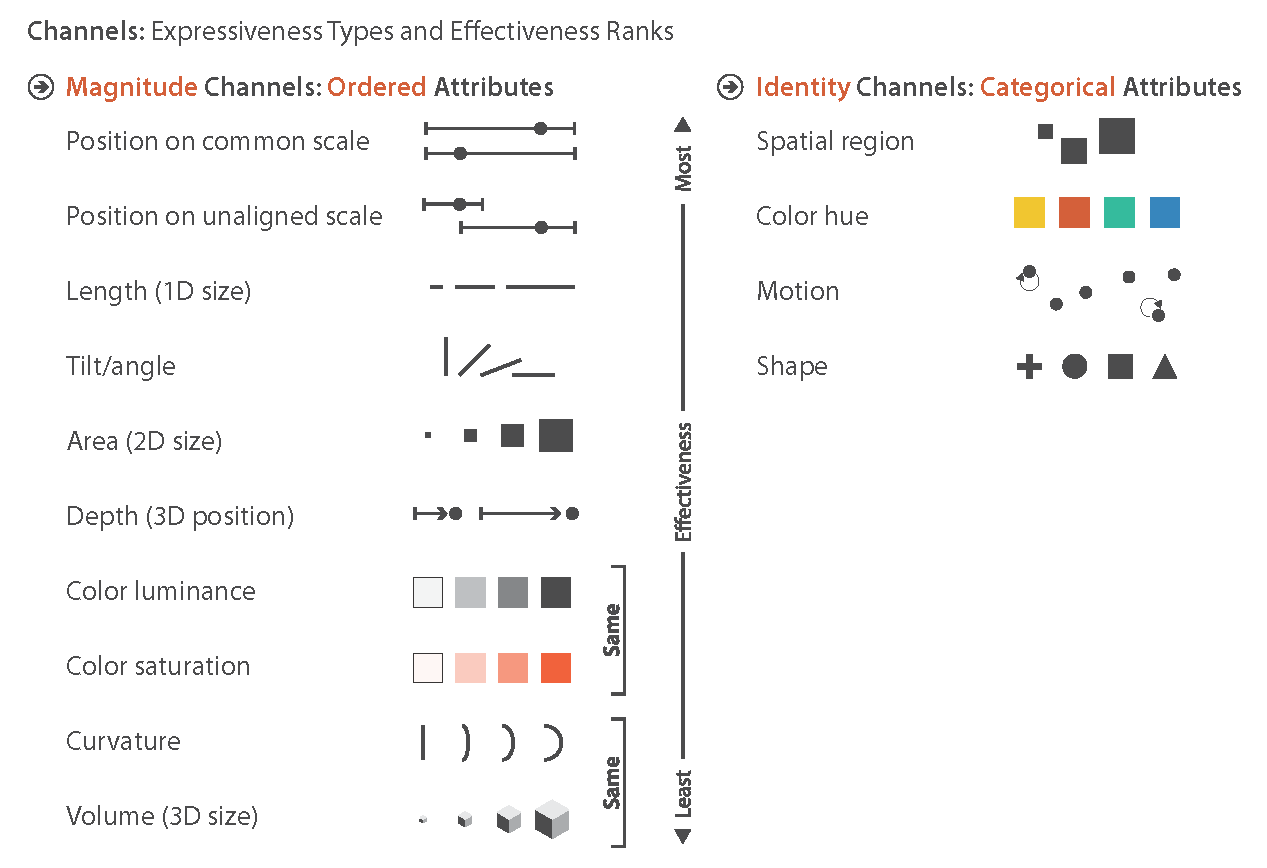 These hold when the task is to estimate a magnitude.
A different ranking may  occur for other graph-based tasks.
angle (pie charts) – good for % of total judgments
color (mosaic plots) – good for pattern perception
Fig. 5.6  from: Munzner, Visualization Analysis & Design
29
Integral & separable encodings
Some encodings can be viewed independently
two different variables can be decoded separately 
Some combine with each other to some degree.
different variables cannot be easily decoded separately
 Separable                                                                                              Integral 
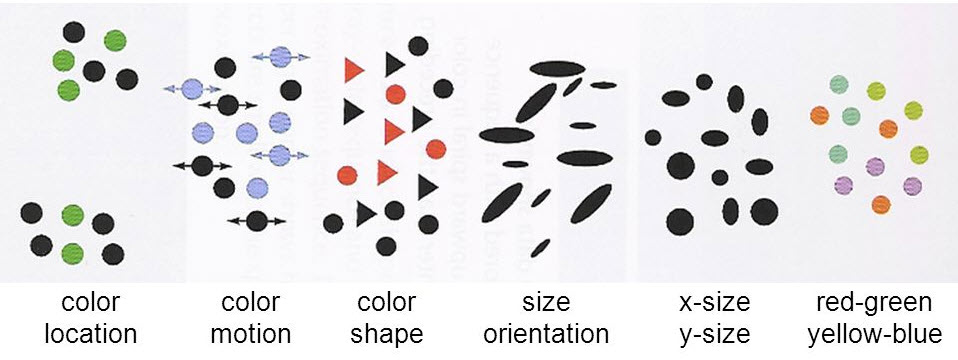 From: Ware, Information visualization: Perception for Design
30
Integral dimensions
A bivariate U.S. county-level map showing: 
                           % diabetic (saturation)  and % obese (hue)
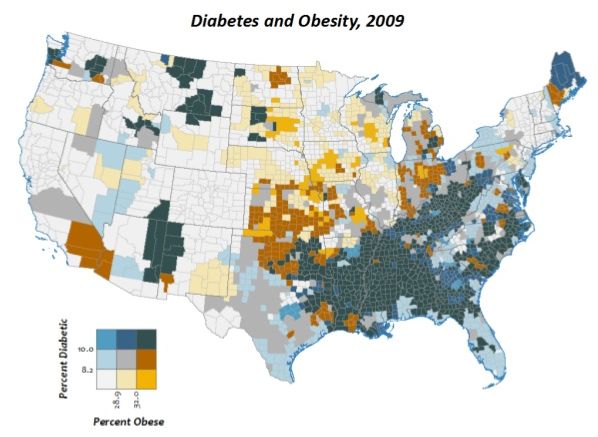 It is difficult to see variations in diabetes separately from obesity

The eye is attracted to the positive correlation between these dark (blue, red) vs. light color
31
Separable dimensions
Bivariate map of N. C.: disability (size) and unemployment rate (saturation)
These an be seen separately
(However, TOTAL disability is confounded with population density)
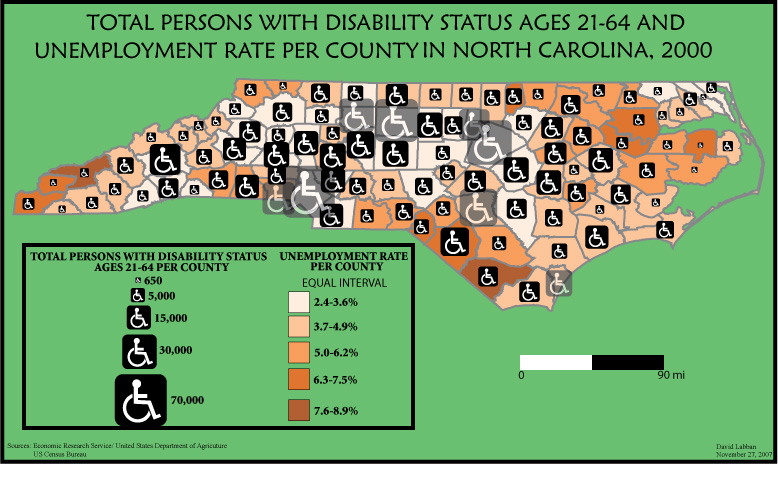 32
Anomaly detection
Find the red dot       in each of the following displays
This task is easiest when all the rest are blue dots  
Next easiest when only shape distinguishes the red dot  
Hardest when both color and shape vary
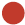 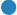 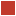 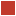 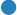 Middle
Hard
Easy
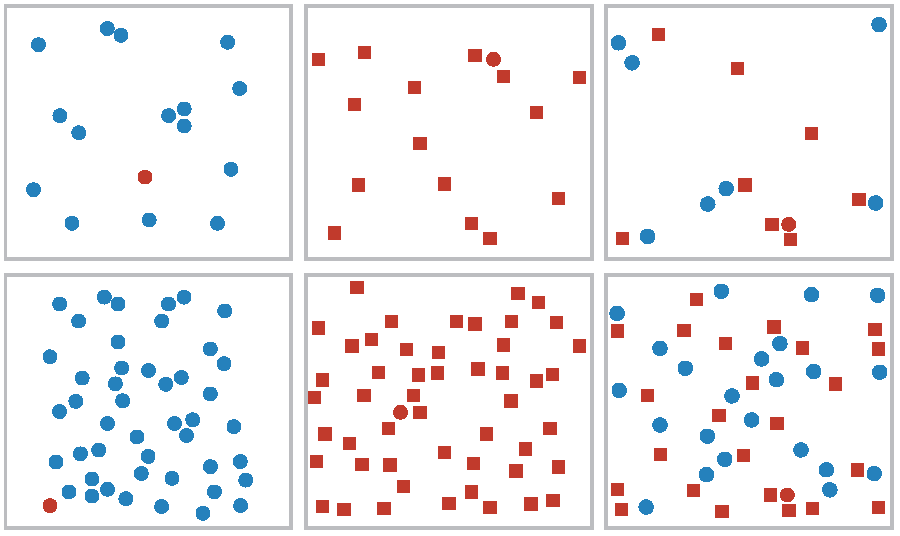 Sometimes called “popout” effect.
Not a good term.

This is important in designing graphs to highlight some points.
33
Anomaly detection
For each display, find the anomaly shown at the left
Color and shape: What is easy or hard depends on the background
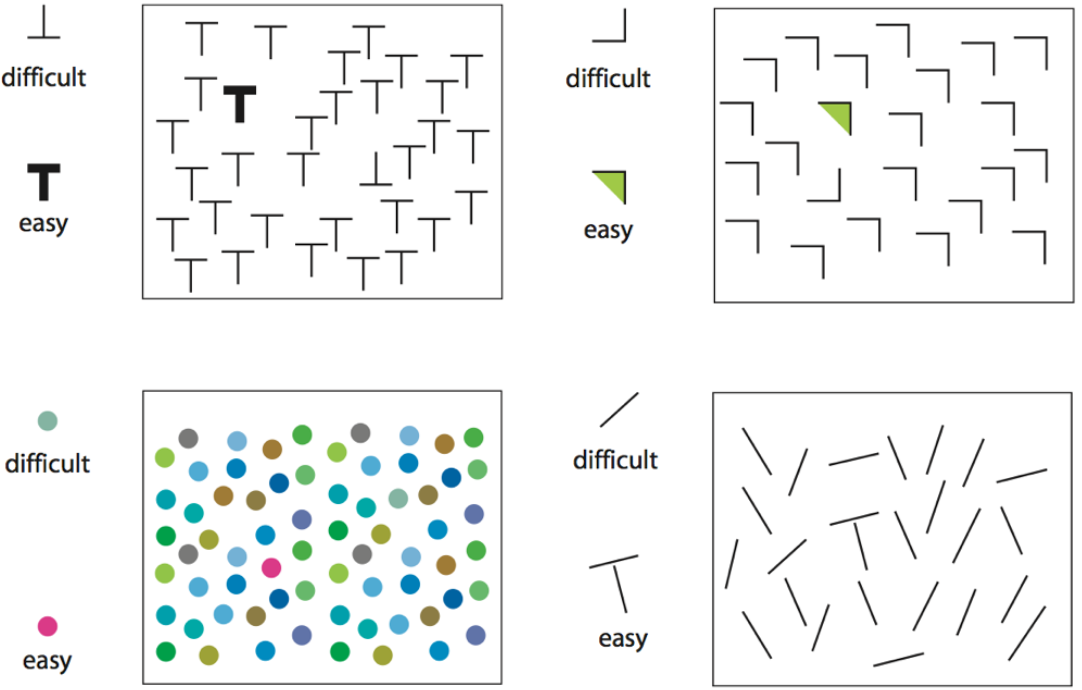 34
Encodings: Lessons
Ordered variables
Prefer encodings at the top of the hierarchy (position along a scale) to those at the bottom (color saturation, curvature)
Favor separable encodings
Use color and another attribute--- shape, size, orientation
Don’t overload symbols--- probably two at most
Avoid mixing two aspects of color or two aspects of shape
Small multiples
Reduces the need for multiple encodings within a panel
But, makes direct comparison more difficult
Highlighting: to draw attention to one group, use a pre-attentive attribute
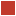 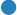 35
Encodings: Lessons
Best to show quantitative variables with position or length
Bar charts:
Best encoding via length  start at 0
Avoid stacked bars (not aligned), where possible
Dot charts:
Best encoding via position along a scale  start at 0
Frequency data: 
area/color encoding to show patterns
sqrt or log scale often useful to show magnitude
Color: choose sensibly ordered hues or saturation
Arrangement
make comparisons easier by placing things to be compared nearby
36
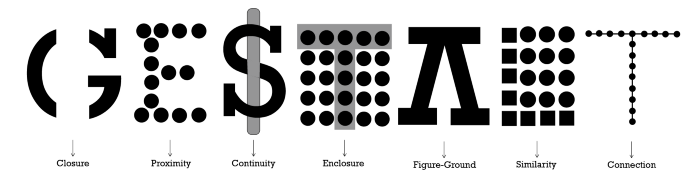 Gestalt principles of graph perception
37
Gestalt principles
Perception as top-down process governed by holistic principles. “Gestalt” = “form”
proximity: elements close together likely to belong to the same unit
similarity: more common visual elements increases belonging together
good continuation: elements that blend together are likely in the same unit 
common region: elements in the same region likely belong together
closure: elements that make a meaningful whole belong together
38
Gestalt principles
(a) proximity creates impression of 2 groups
(b) similarity: 3 groups via color & shape
(c) good continuation gives impression of 2 groups
(a)
(b)
(c)
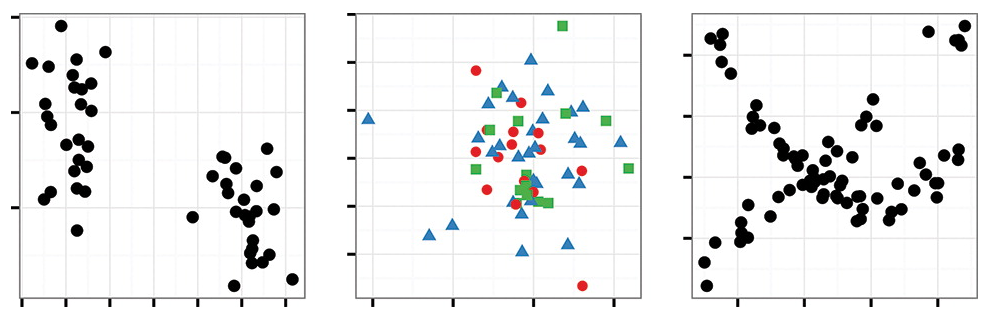 39
Gestalt principles
More gestalt ideas
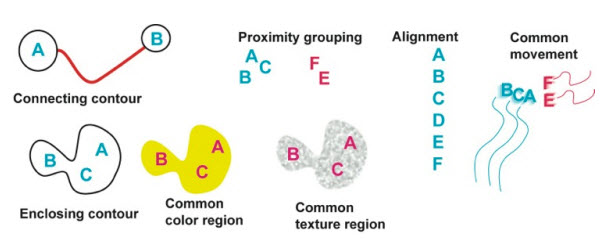 From: http://blog.yhwu.me/notes/visualizations/cs171.html
Why lines are good in time series graphs
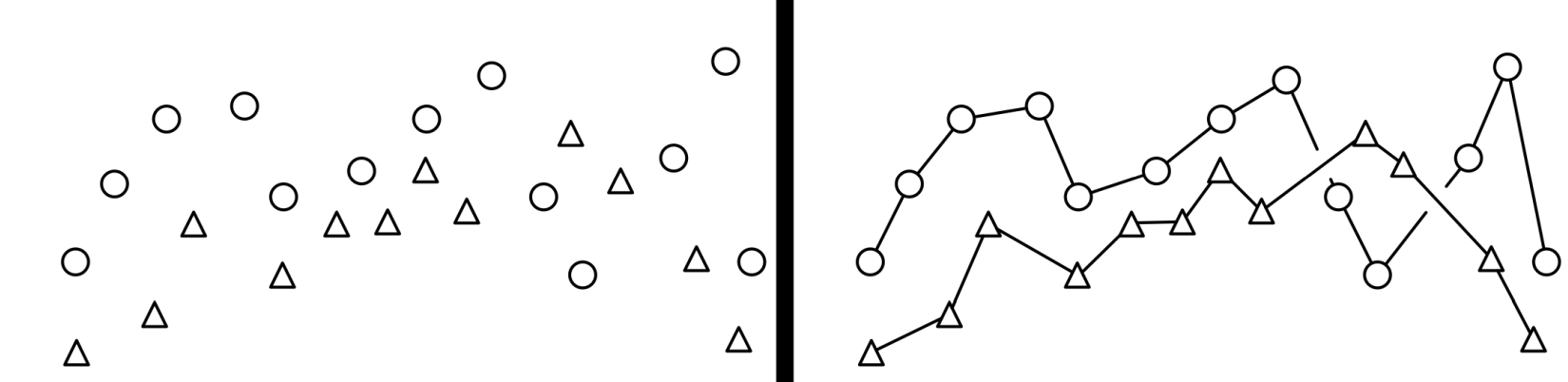 40
Closure
The Gestalt brain “wants” to make perception simpler by joining up disparate elements into coherent, meaningful wholes
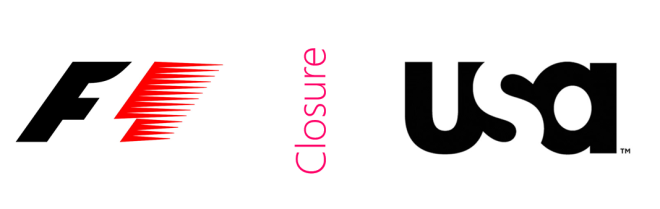 Logos: Empty space or a symbol?
5 arcs or a circle?
blobs or an animal?
Q: Are these top-down or bottom-up?
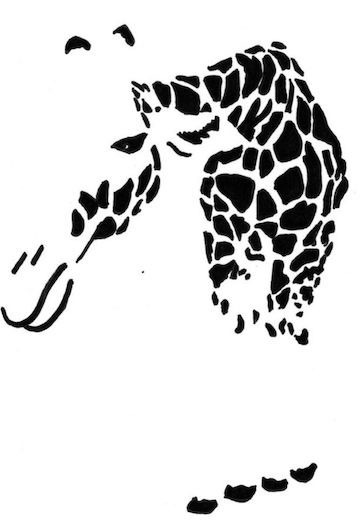 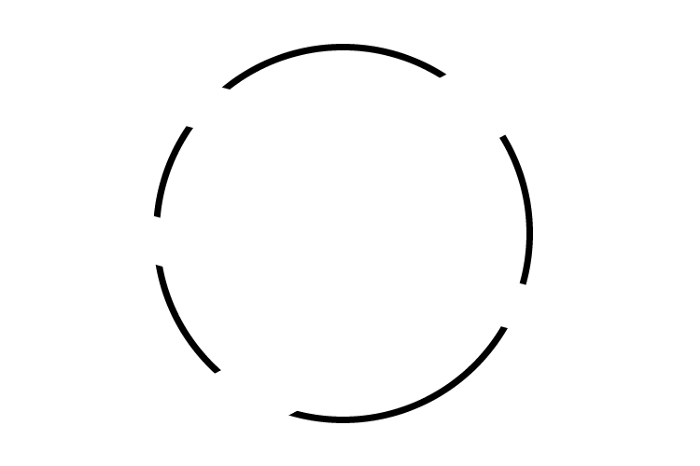 41
Visual grouping & comparisons
Did earnings increase or decrease from 1962-2007?
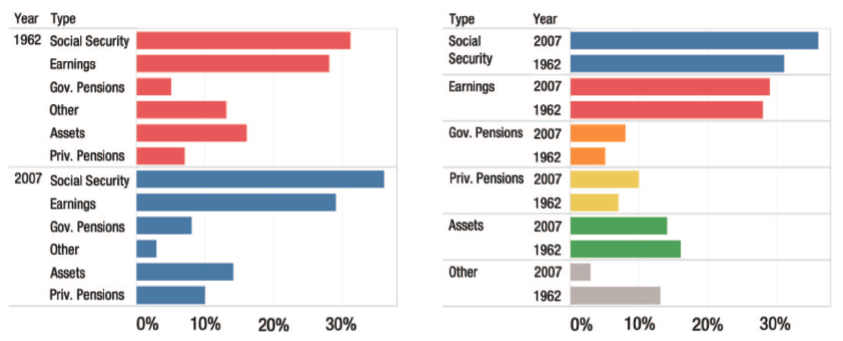 Combination of color & proximity grouping   different visual comparisons are easier or harder
What was the most frequent baseball term?
Which terms go together?
Comparisons in a word cloud:
weakly controlled by color;
better controlled by proximity
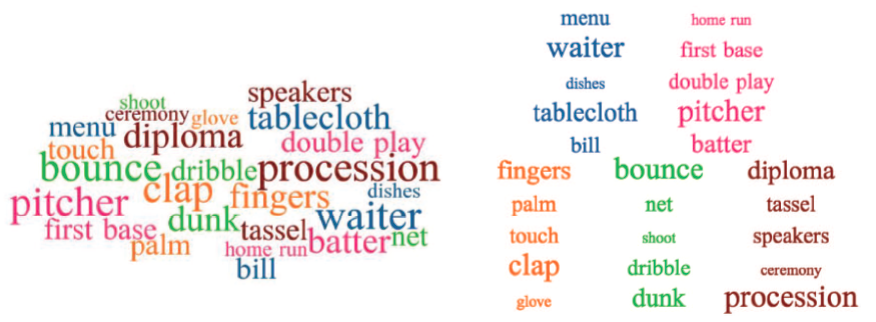 From: Franconeri etal (2021) Source DOI: 10.1177/15291006211051956.
42
Visual grouping & comparisons
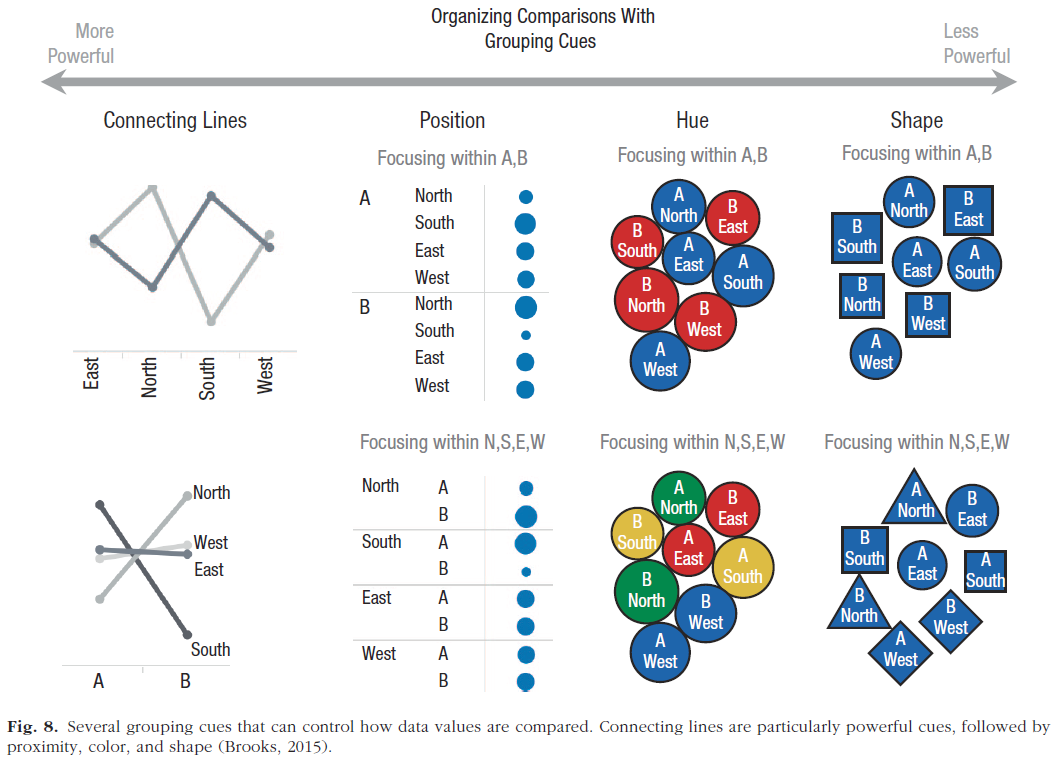 43
Figure - Ground
What is the figure?  What is the background?
Face or vase?
Black or white soldiers?
Face or park?
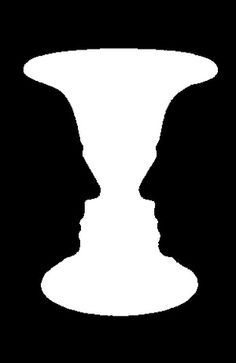 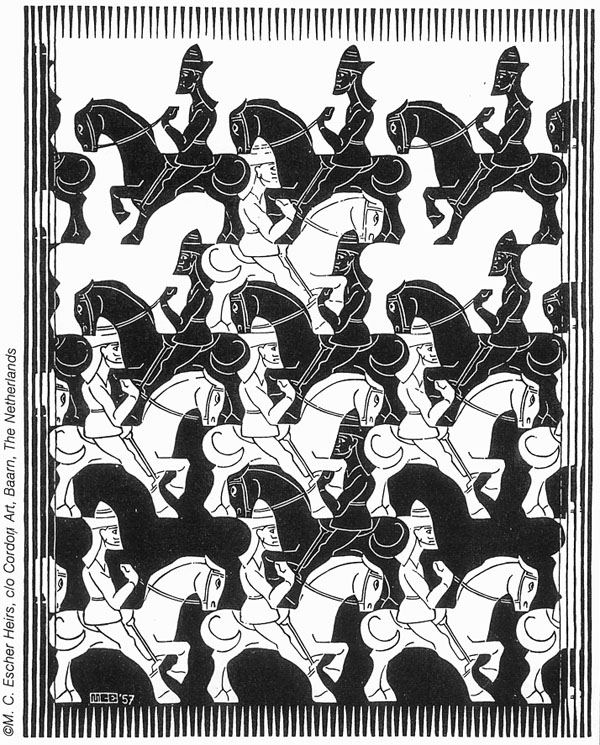 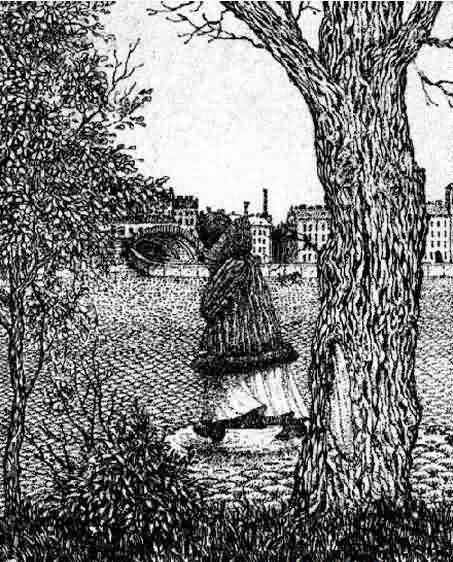 These examples all use different techniques to create ambiguous figures
44
Ambiguous figures: Priming
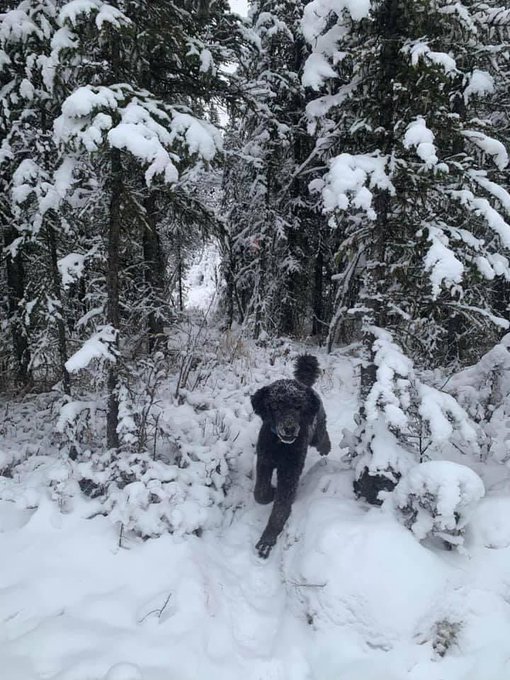 Can you see the poodle in this scene?
What about the man?
Semantic priming: Suggestion increases likelihood of perception
45
Figure - Ground
This graph inverts the y-axis, and shades the area above the curve
A more conventional version of the same graph
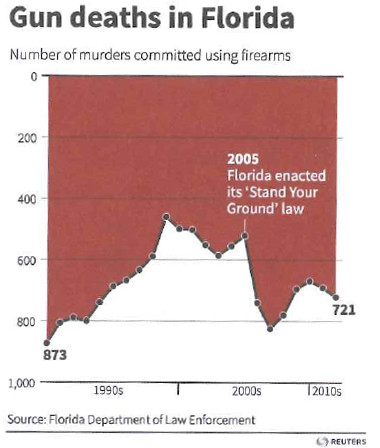 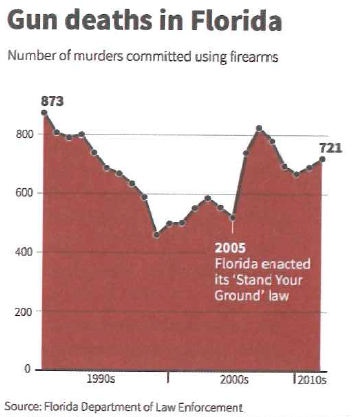 We tend to see 1999 & 2005 as high points
Gun deaths increased after the ‘Stand your ground’ law
46
From: Andy Kirk, Data Visualization: A Handbook for Data Driven Design
Discussion
What perceptual features or principles are involved in your reading or understanding of these figures?
or this?
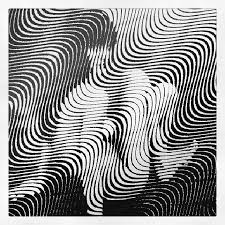 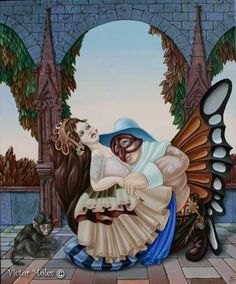 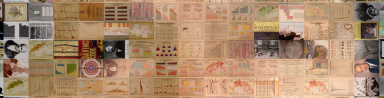 or this?
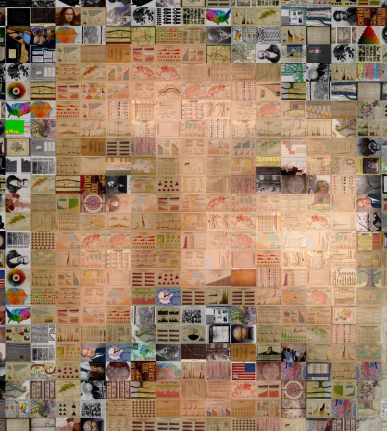 Top-down ?
Bottom-up?
Gestalt?
What about this?
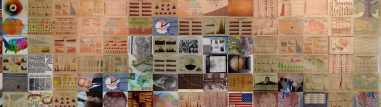 47
Color: Functions in data graphics
Color serves to: highlight, identify, and group elements in a visual display
Find the cherries in this display:
Color acts as a preattentive attribute here
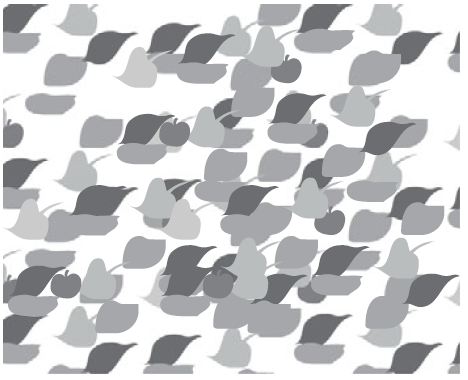 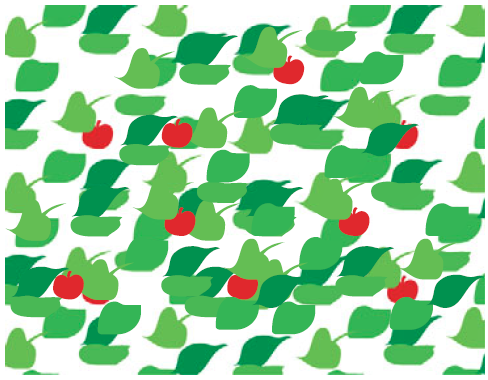 From: Colin Ware, Information Visualization: Perception for Design
48
Nice graphic, naïve about color
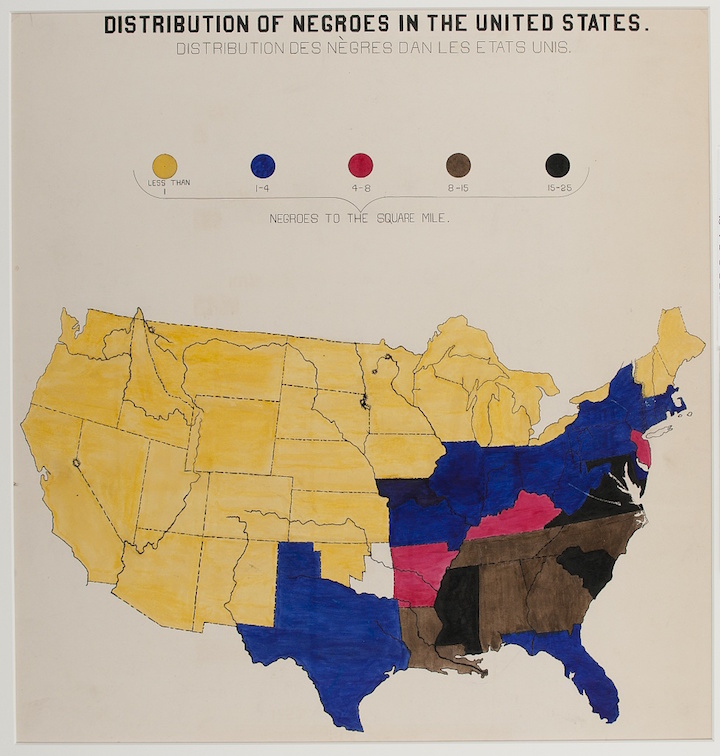 W.E.B. DuBois presented this as part of an exhibition on The American Negro at the 1900 Paris Exposition. 

It is a landmark graphic, but shows no understanding of the use of color for a quantitative variable.

Q: Are there more Negroes per sq. mile in Texas (TX) or Louisiana (LA)?
<1         1-4          4-8         8-15     15-25
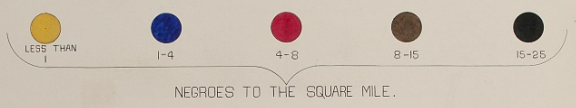 TX
LA
49
Object color
What makes an orange look orange, a green apple look green, or a strawberry red?

Objects absorb colors from the rainbow, but reflect their own
sunlight
sunlight
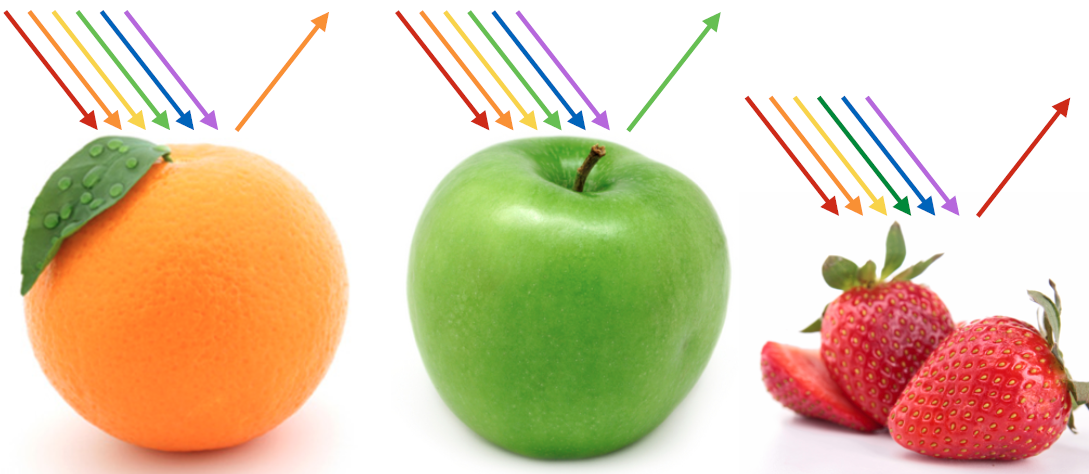 sunlight
From: Miriah Meyer, lecture notes, cs6330, https://miriah.github.io/teaching/cs6630/
50
Is this a color photo?
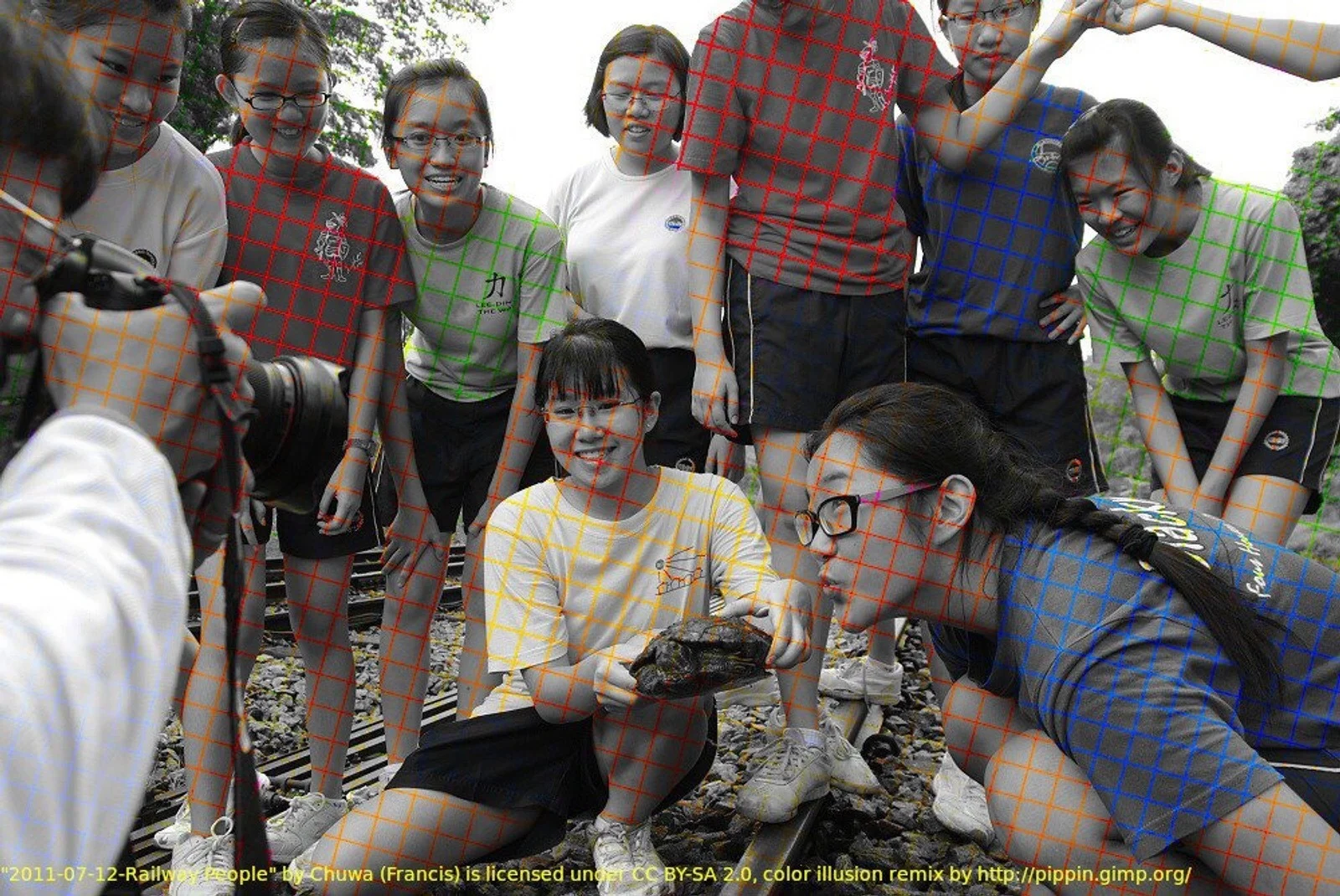 51
Is this a color photo?
Graphic artist Øyvind Kolås overlaid red, orange, yellow, blue, and green
grid lines over a B/W photo.

The colored grid causes us to perceive it as having smooth color
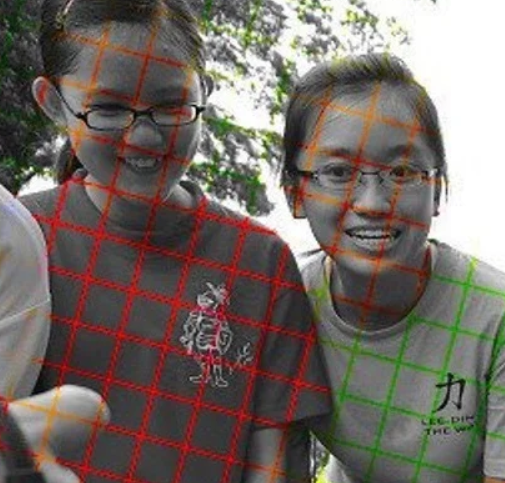 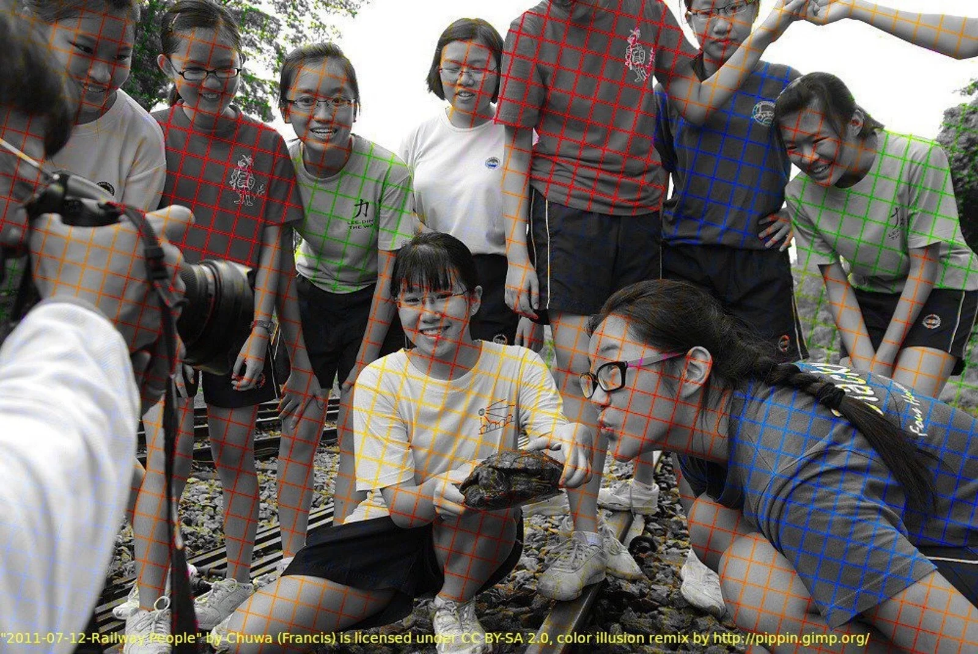 Color perception is influenced by top-down processes of scene recognition
https://petapixel.com/2019/07/31/this-black-and-white-photo-uses-color-grid-lines-to-trick-your-brain/
52
Color: Aspects in data graphics
Perception: trichromatic theory
How the eye sees color
Color spaces:
RGB (additive), CMYK (subtractive)
HSV, HCL: perceptually based
Color palettes for computer graphics
ColorBrewer: sequential, diverging, qualitative
Color-blind safe ?
Photocopy safe ?
Transparency
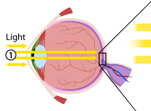 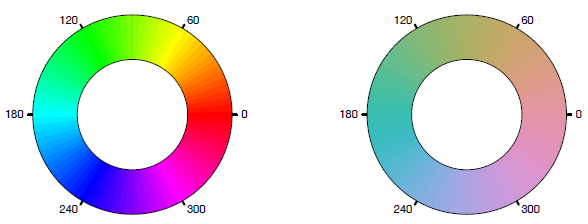 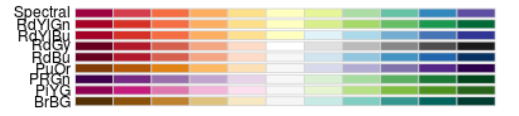 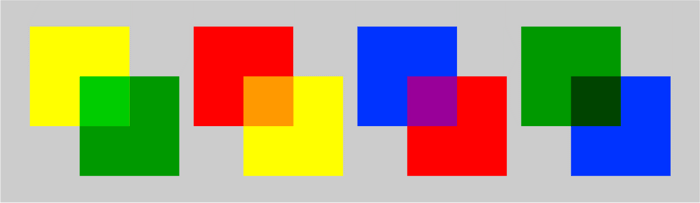 53
Perception: The human eye
Retina: 
rods (monochromatic), 
cones (R, G, B)
It is of interest to see the wide variety of ways this is conveyed in scientific diagrams:
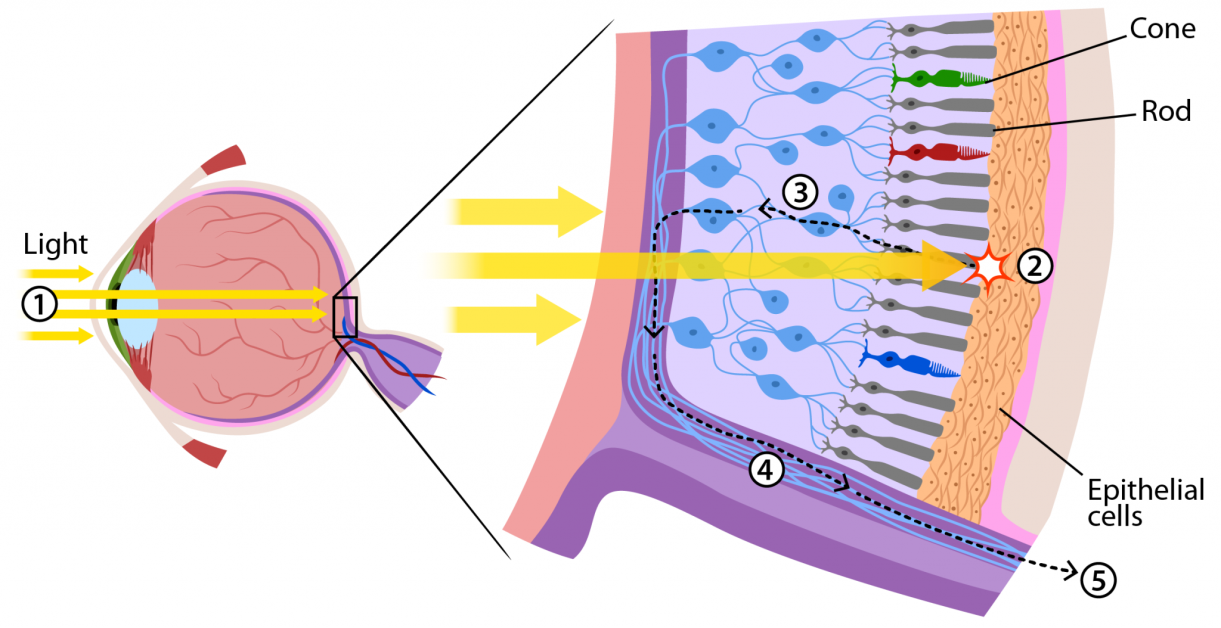 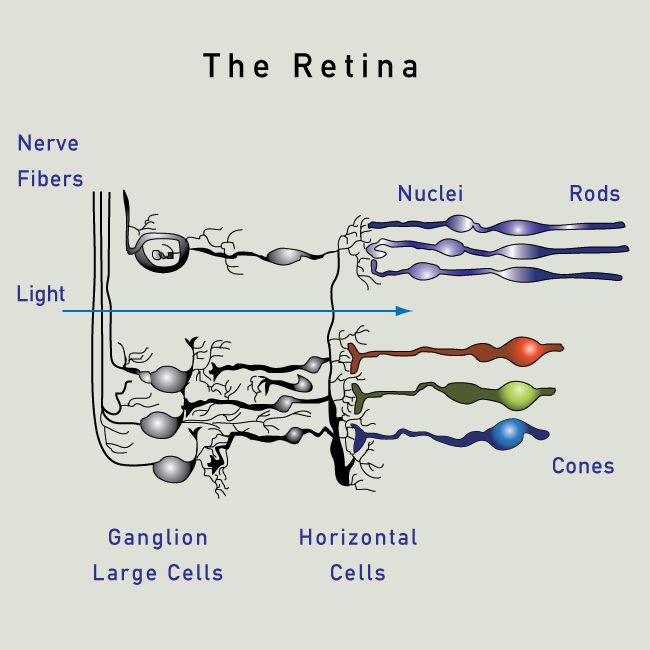 54
Perception: color sensitivity
Cells in the retina are differentially sensitive to colors of different wavelength
Each have a distribution of sensitivity for short, medium & long 
Their peaks are used to name them as Blue, Green, Red or Rods
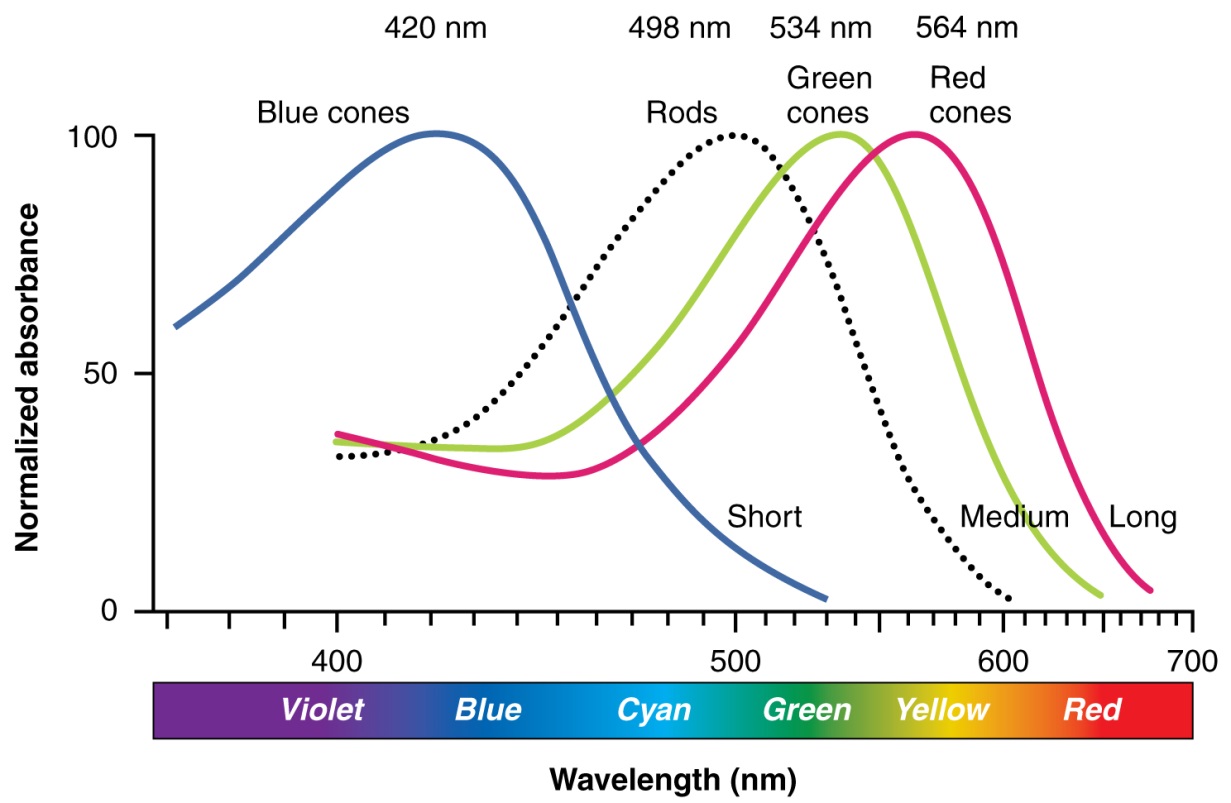 This figure also stimulates questions of scientific visualization
Rods & cones are “normalized”
Are they all equal in what we see?
55
Perception: color sensitivity
Color sensitivity, shown on three different scales
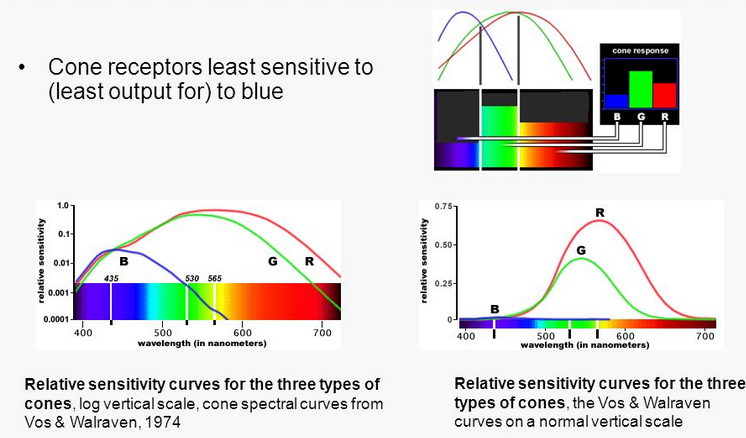 most sensitive to red
from: http://slideplayer.com/slide/6329532/
56
Perception: Contrast
Color perception, even of gray, is influenced by contrast against a background
Q: Which gray square at right is most similar to that at the left?
A: it is the same gray square against a changing background
gray square
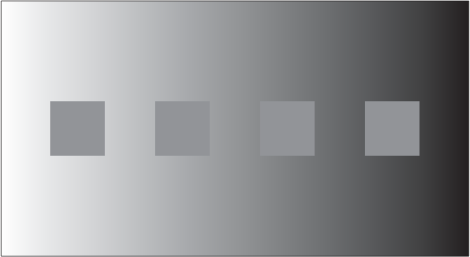 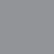 Most people say A, because it is shown on a light background
C
D
B
A
57
Luminance contrast
Showing blue text on a black background doesn’t work very well.
There is insufficient luminance contrast.
Showing blue text on a white background works better.
There is sufficient luminance contrast.
Showing yellow text on a black background works better.
There is sufficient luminance contrast.
Showing yellow text on a white background doesn’t work very well.
There is insufficient luminance contrast.
TIP: For presentations, light text on a dark background is often preferred.
I don’t do this, because I’m also concerned with printing slides.
(With LaTeX Beamer, it is easy to have separate setups for presentation & print)
58
Brightness illusion
Is the white at the center the same brightness as the white at the edges?
Or, is it brighter?
They are the same. We interpret the center as a source of light relative to the surrounding bright yellow.
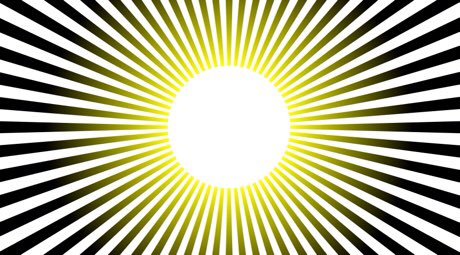 The illusion also affects pupil size! https://www.pnas.org/content/109/6/2162
59
Discovery of color
Feb 8, 1672: Isaac Newton reads his Optics paper to the Royal Society of London
“light is not homogeneous,… but rather consists of rays of different forms”
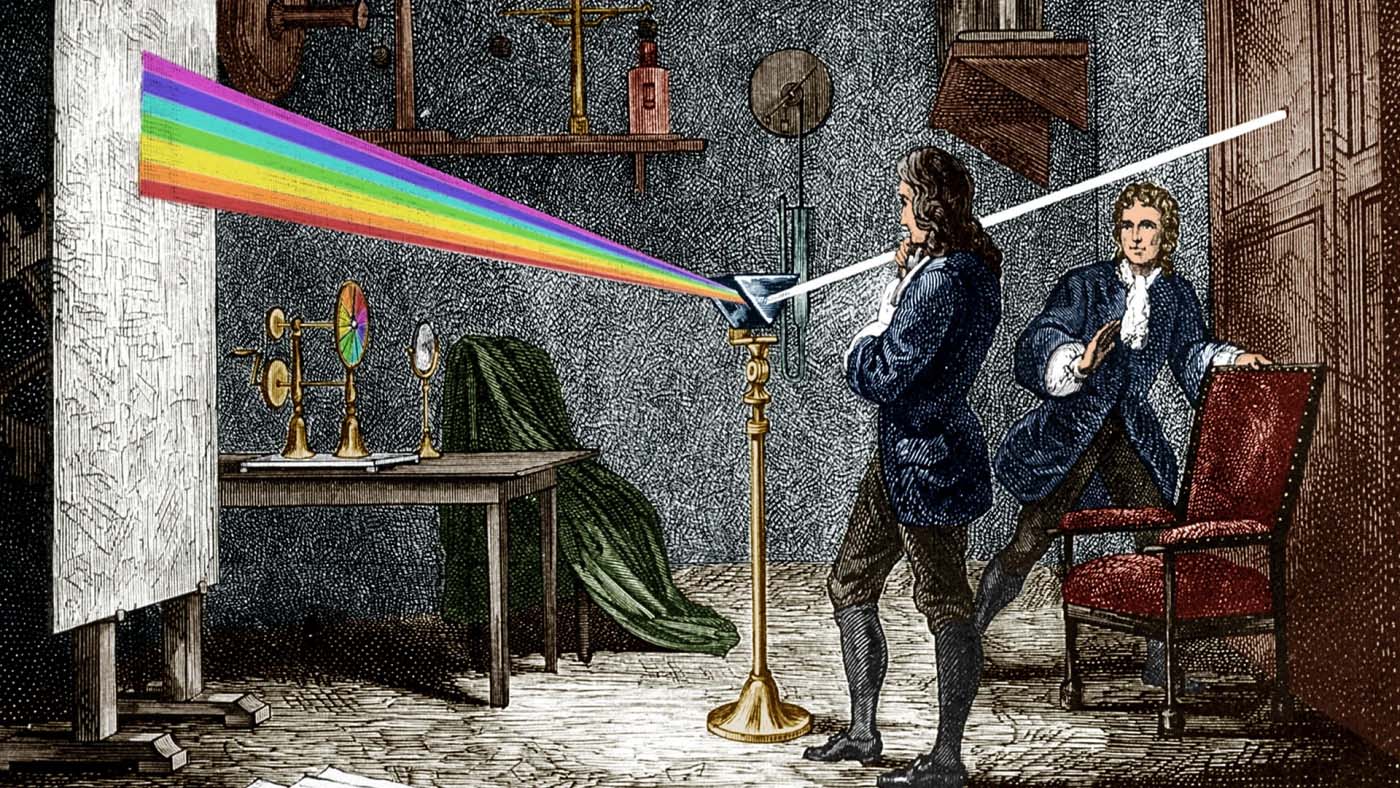 60
Early color theory
Tobias Mayer (1755) – color theory composed of (blue, red, yellow) as basic colors
Johannes Lambert (1772) – A color pyramid, composed of 7 layers
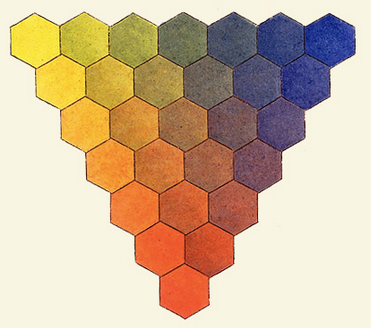 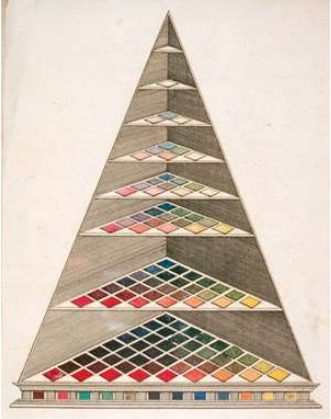 Introduces the idea of color “primaries”
Introduces the idea of color saturation
61
Color space: Munsell colors
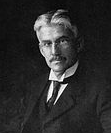 Color space is 3D
How to specify a given color in perceptual terms?
Albert Munsell (~1930): hue, chroma, lightness (HCL)
These form perceptually uniform & independent dimensions
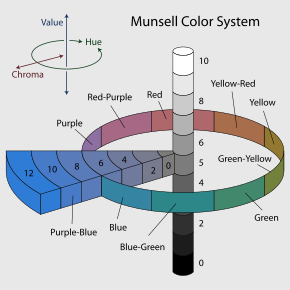 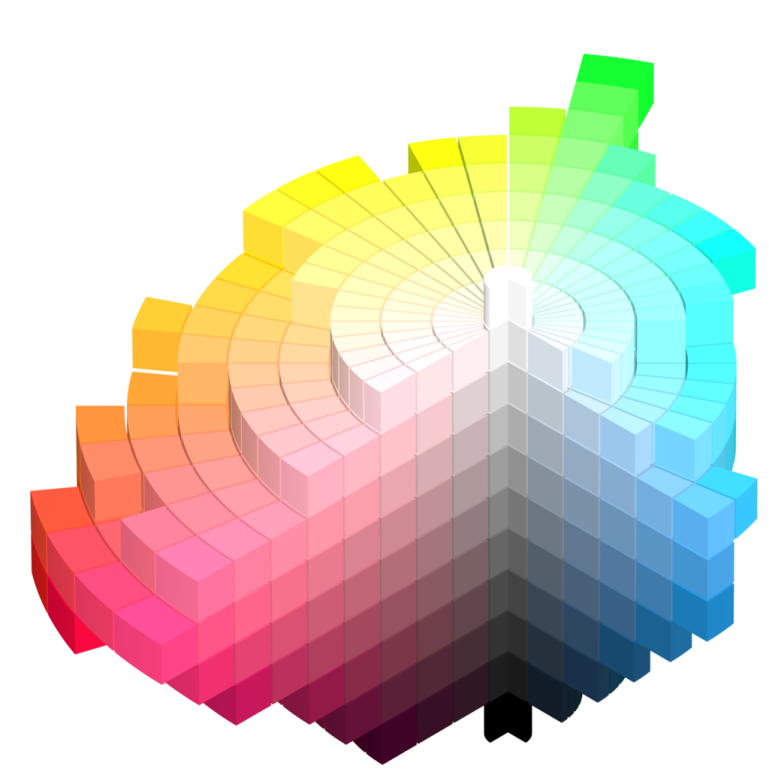 By SharkD - CC BY-SA 3.0, https://commons.wikimedia.org/w/index.php?curid=8401562
62
Munsell’s color scheme was highly influential in Psychology research
Nearly every lab investigating color used standard sets of Munsell color chips
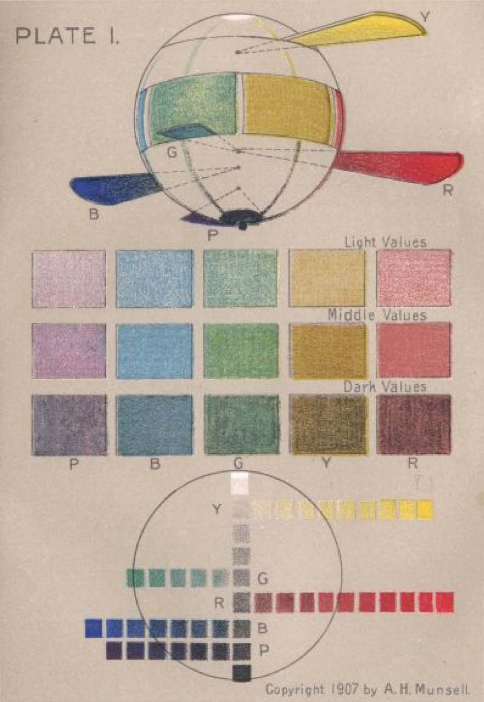 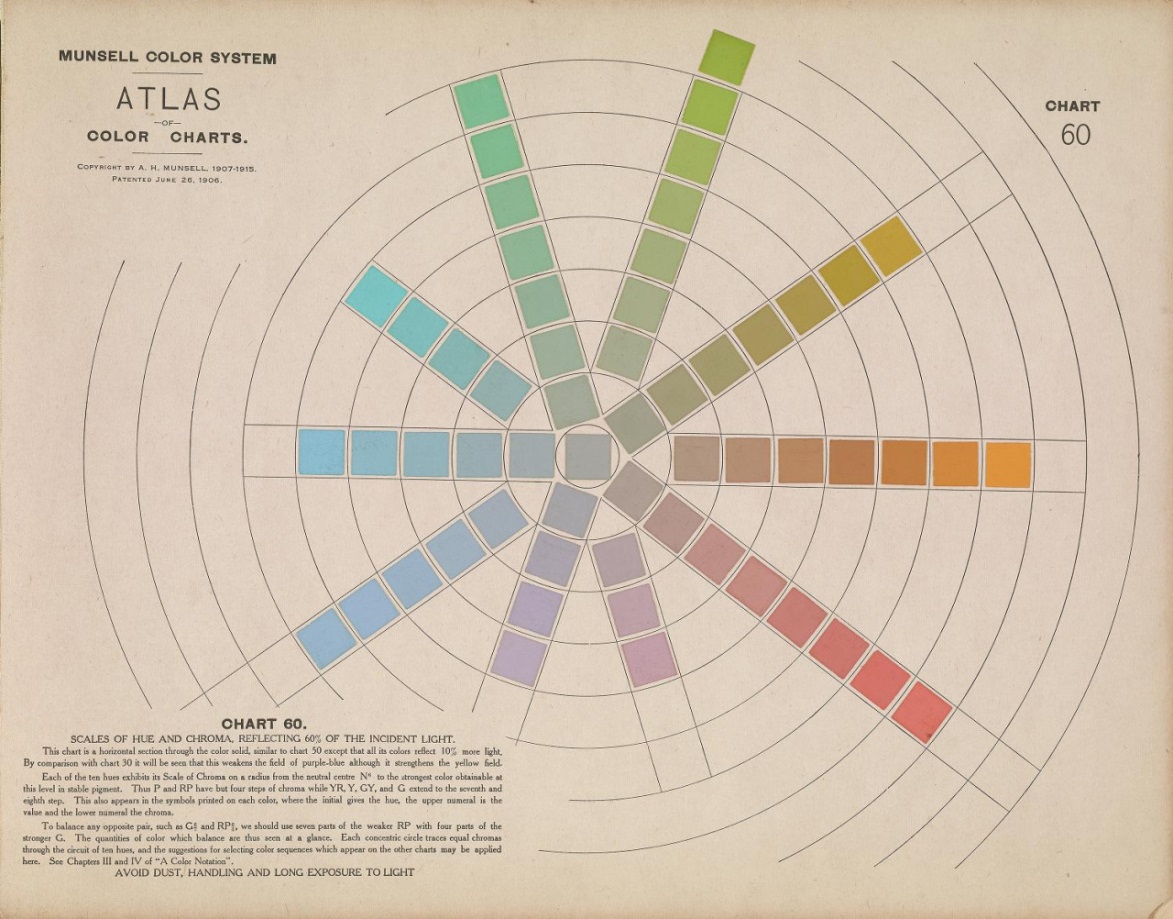 63
CIE color space
How do we know about the perceptual properties of colors, taking spectral sensitivity into account?
Experiments used a color-matching task:
Adjust the intensity of pure R, G, B lights to match a given color 
This defines a new color theory connecting physical properties and human perception (spectral sensitivity).
The CIE (International Commission on Illumination) becomes the standard to calibrate color in scientific instruments and human experiments
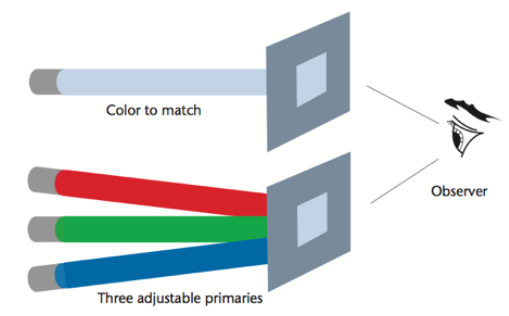 64
CIE color space
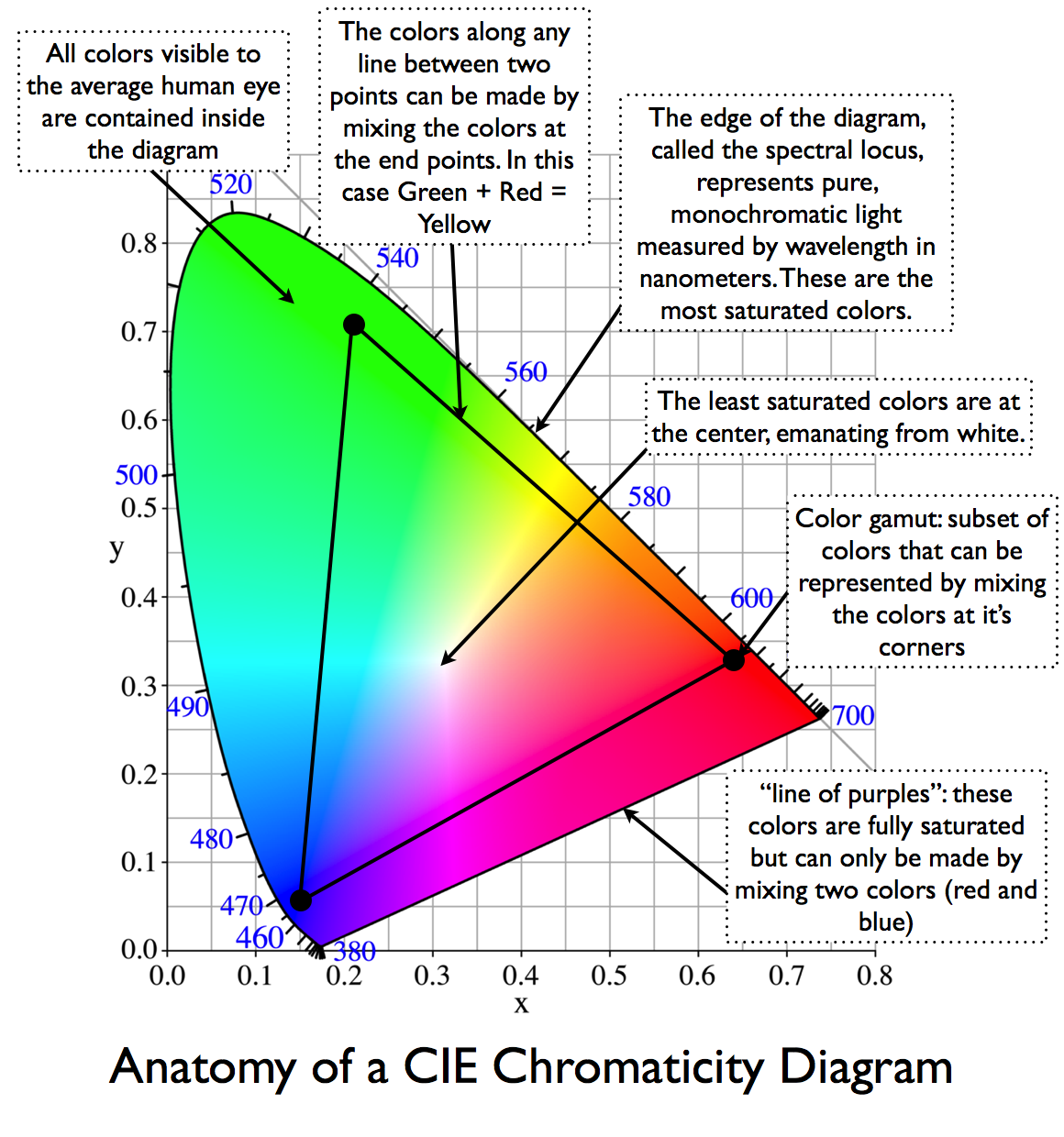 The International Commission on Illumination (CIE) in 1931 defines a color space of (x,y,z) coordinates based on color-matching experiments combining R, G, B light sources in additive mixtures, and a “standard colorimetric observer”

This defines a new color theory connecting physical properties and human perception (spectral sensitivity).

There are eventually a variety of CIE color spaces (CIElab, CIEluv, …) and lots of formulas for converting among them.
65
Color space: RGB & CMYK
Enter technology:  how to produce color?
RGB: 
Combine light: R + G + B = white
Used in computer monitors, TV, film
CMYK: 
Combine ink: Cyan + Magenta + Yellow = Black
Used in color laser printers, the print industry
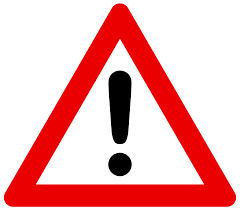 Caution: R, SAS, SPSS use RGB by default
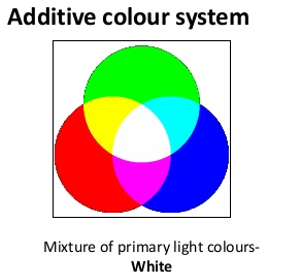 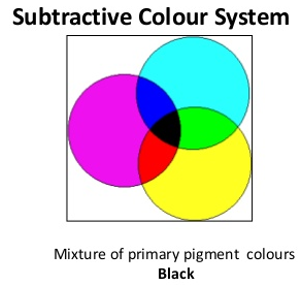 TIP: for publishing, you may need to convert graphics from RGB to CMYK.

Some software offer useful tools for this:
Adobe Acrobat Pro
ImageMagik
66
Color space: RGB & CMYK
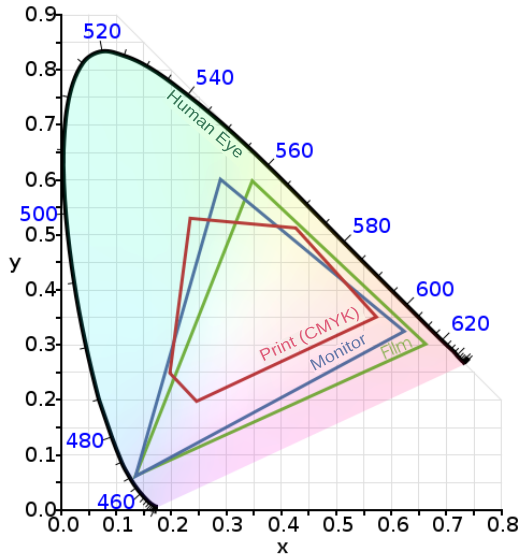 The standard gamut of colors available for different display media are a restricted subset of what the human eye can see.

Print (CMYK) is most restricted, and requires a more careful choice of color in graphics
Always check the display on different media.
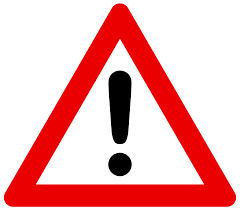 67
Color in DataViz Design
There are several commonsense rules & guidelines for use of color in statistical graphics, maps & info vis
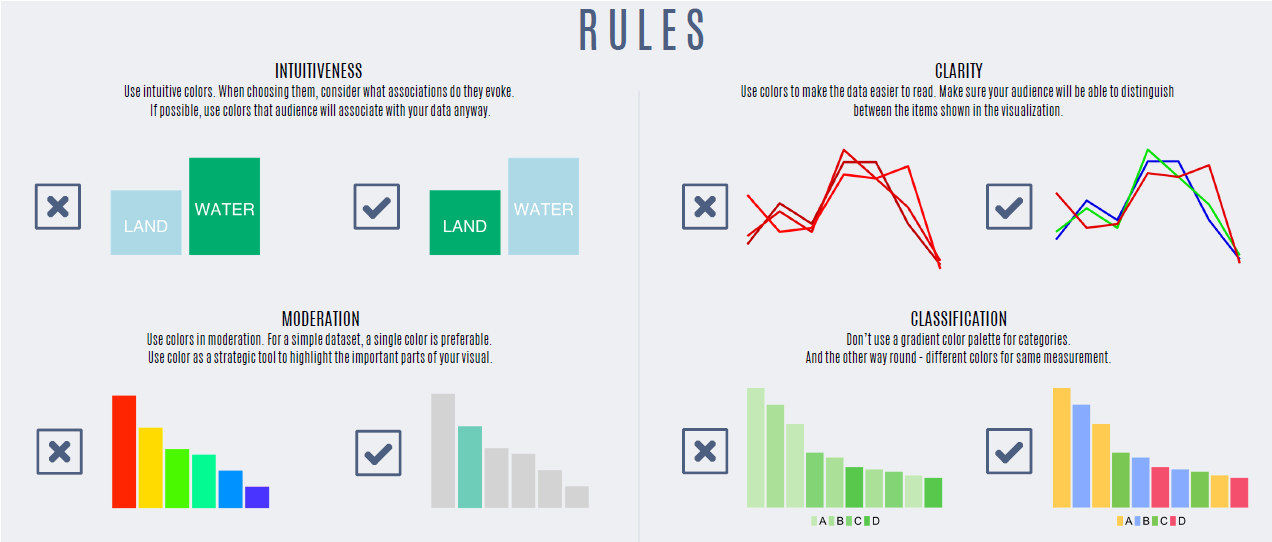 From: Alicja Gosiewska, Data Visualization Techniques, https://bit.ly/3RZWw0t
68
Software: Color specification
Color is often hard to use effectively in software, because the ways to specify it are so varied:
Color names: “black”,  “red”,  “green3”, “skyblue“,  “cyan”
RGB: black=(0,0,0); green3=(0, 205, 0), cyan=(0, 255, 255)
Hex: black=“#000000”; cyan=“#00FFFF”
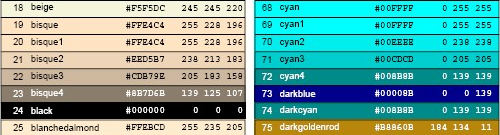 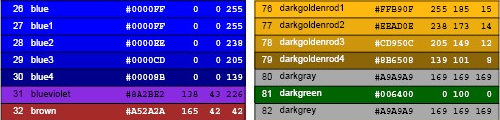 See: http://research.stowers.org/mcm/efg/R/Color/Chart/ for R color charts
69
Software: Color specification
WTF! Give me a break, please:
Make it easier to compute with colors: define blends of colors or a color ramp
Make it easier to specify color schemes with decent perceptual properties
Make it easier to map colors to data features I want to show
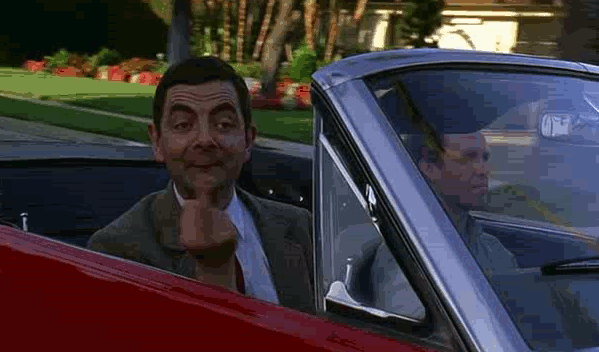 Every time you are forced to say “#008B8B” or “cyan4” a puppy dies somewhere
-- MF, 2018
70
Software: palettes
R (and other software) provide palettes of colors used for defaults in graphs
Not all are nice– depends on your purpose
But, there are lot of choices – maybe too many!
You can change them once for all graphs in a session or paper
> (pal <-palette())
[1] "black"   "red"     "green3"  "blue"    "cyan"    "magenta" "yellow"  "gray"   
> pie(rep(1, length(pal)), labels = sprintf("%d (%s)", seq_along(pal), pal),  col = pal)
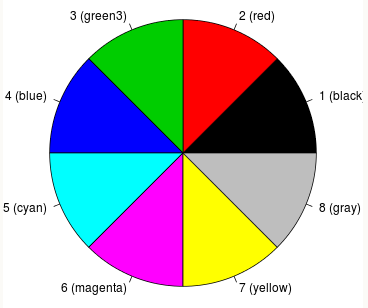 palette(rainbow(8)); pie(…)
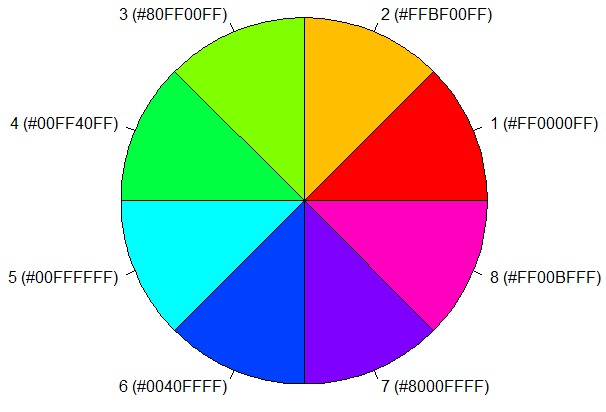 71
R: basic palettes
n <- 12
pie(rep(1, n), col=rainbow(n))
pie(rep(1, n), col=heat.colors(n))
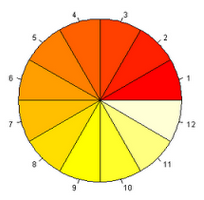 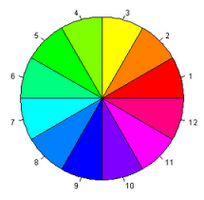 hot
cold
pie(rep(1, n), col=terrain.colors(n))
pie(rep(1, n), col=topo.colors(n))
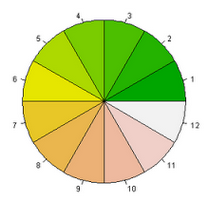 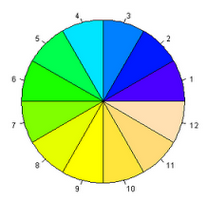 low
high
72
R: basic palettes
rainbow
heat
Discussion Q:
Which of these seem better for quantitative variables?
Which for categorical?

These are shown for area fill.  How effective would they be for:
point colors
line colors

E.g., yellow is bright as an area, but nearly invisible as points () or lines (       ) or text on a white background
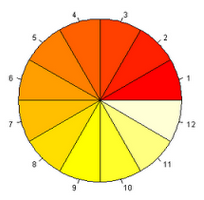 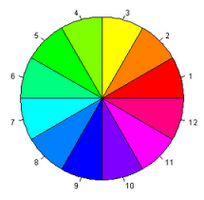 topo
terrain
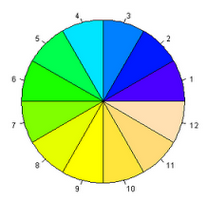 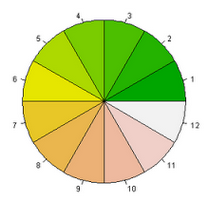 73
palettes: ColorBrewer
ColorBrewer, by Cynthia Brewer provides an interactive application for choosing color pallets, http://colorbrewer2.org 
This is one example of a multi-hue scheme for a quantitative, sequential variable, shown from low to high with 4 color classes
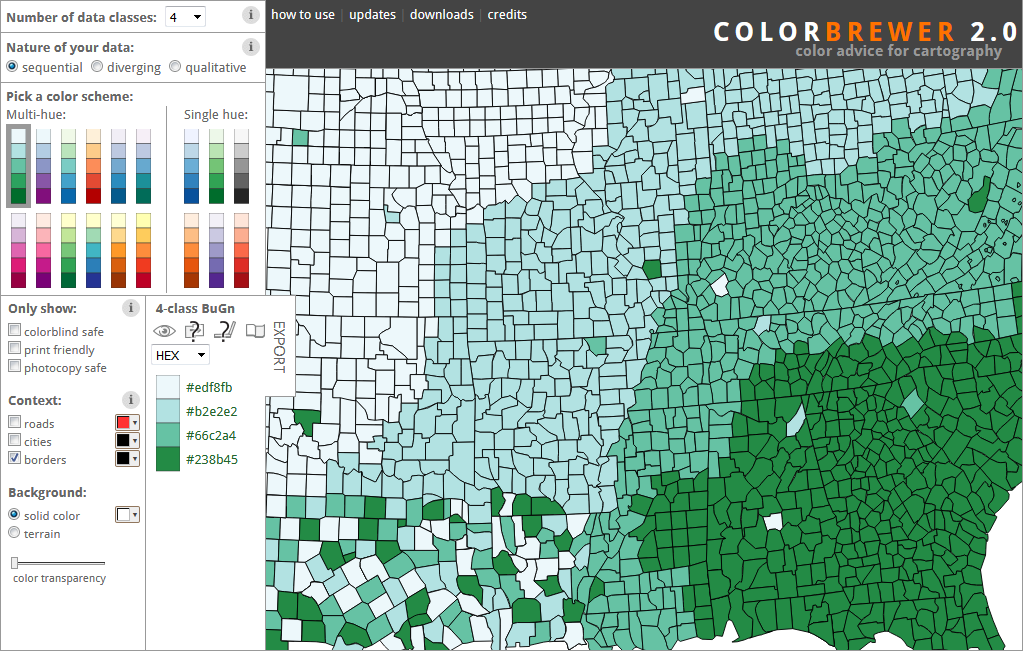 variable type
choose different versions of the scheme
export color specs
to HEX, RGB, CMYK
This example: http://colorbrewer2.org/#type=sequential&scheme=BuGn&n=4
74
palettes: ColorBrewer
Diverging schemes are designed to show a quantitative variable, where we want to see what is low vs. what is high, leaving the middle of less visual impact – difference from average, residuals, …
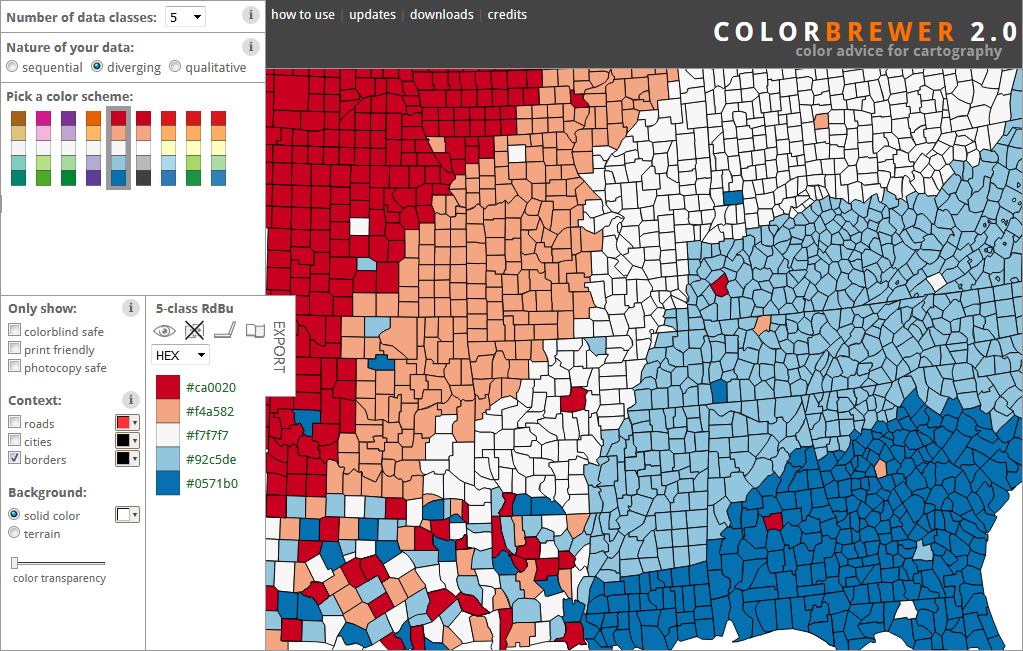 there are different schemes within this rubric
there are tools to filter for colorblind, print & B/W
Warnings when not friendly
This example: http://colorbrewer2.org/#type=diverging&scheme=RdBu&n=5
75
palettes: ColorBrewer
Qualitative schemes are designed to show a categorical variable, where we want to see differences among unordered categories
choose # classes
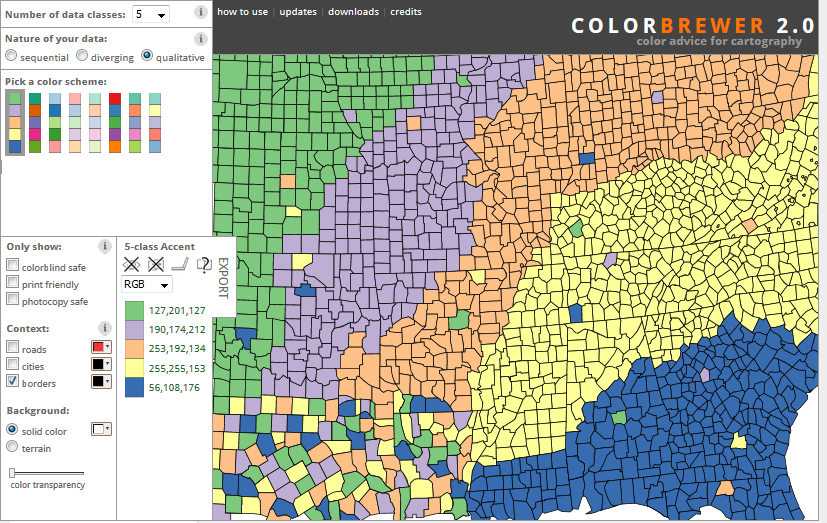 various schemes
see other context
add transparency
These are all available in the RColorBrewer package
This example: http://colorbrewer2.org/#type=qualitative&scheme=Accent&n=5
76
palettes: RColorBrewer
RColorBrewer::display.brewer.all()
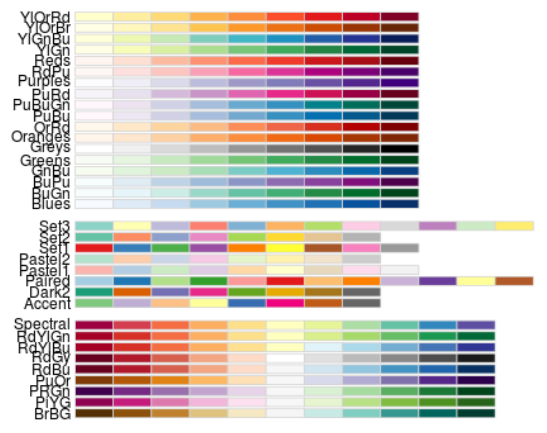 sequential
qualitative
diverging
77
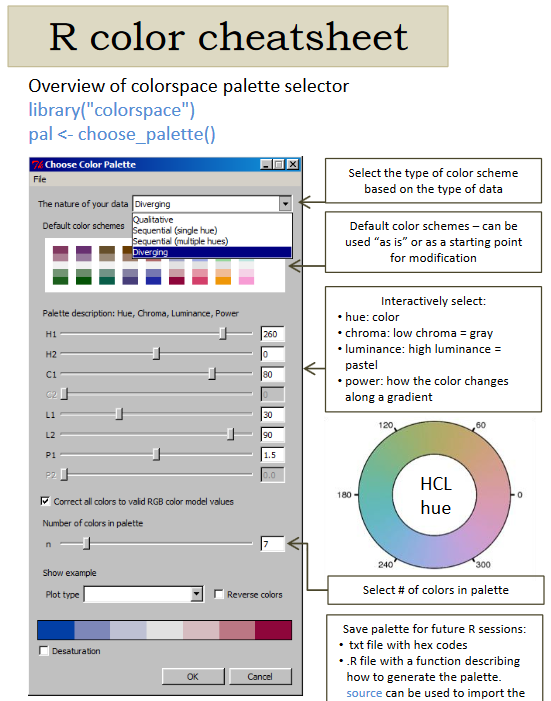 R: choose_palette()
The colorspace package in R has an interactive palette widget.

It also provides functions for many kinds of color manipulations.
The R Color cheatsheet, by Malcolm Fraser is a goto source for all aspects of color in R:
https://www.nceas.ucsb.edu/~frazier/RSpatialGuides/colorPaletteCheatsheet.pdf
78
Viridis palettes
Designed by Stéfan van der Walt and Nathaniel Smith for Python; ported to R in the viridis package.
Goals:
Colorful, spanning as wide a palette as possible so as to make differences easy to see
Perceptually uniform: values close to each other have similar-appearing colors and values far away from each other have more different-appearing colors 
Robust to colorblindness: these properties hold true for people with common forms of colorblindness, as well as in grey scale printing
Pretty: much nicer as a defaults in software

These assertions are largely untested. Perhaps a good research topic!
79
Comparing quantitative palettes
For a quantitative variable and a continuous color scale, there are many choices. 
How well do they work?

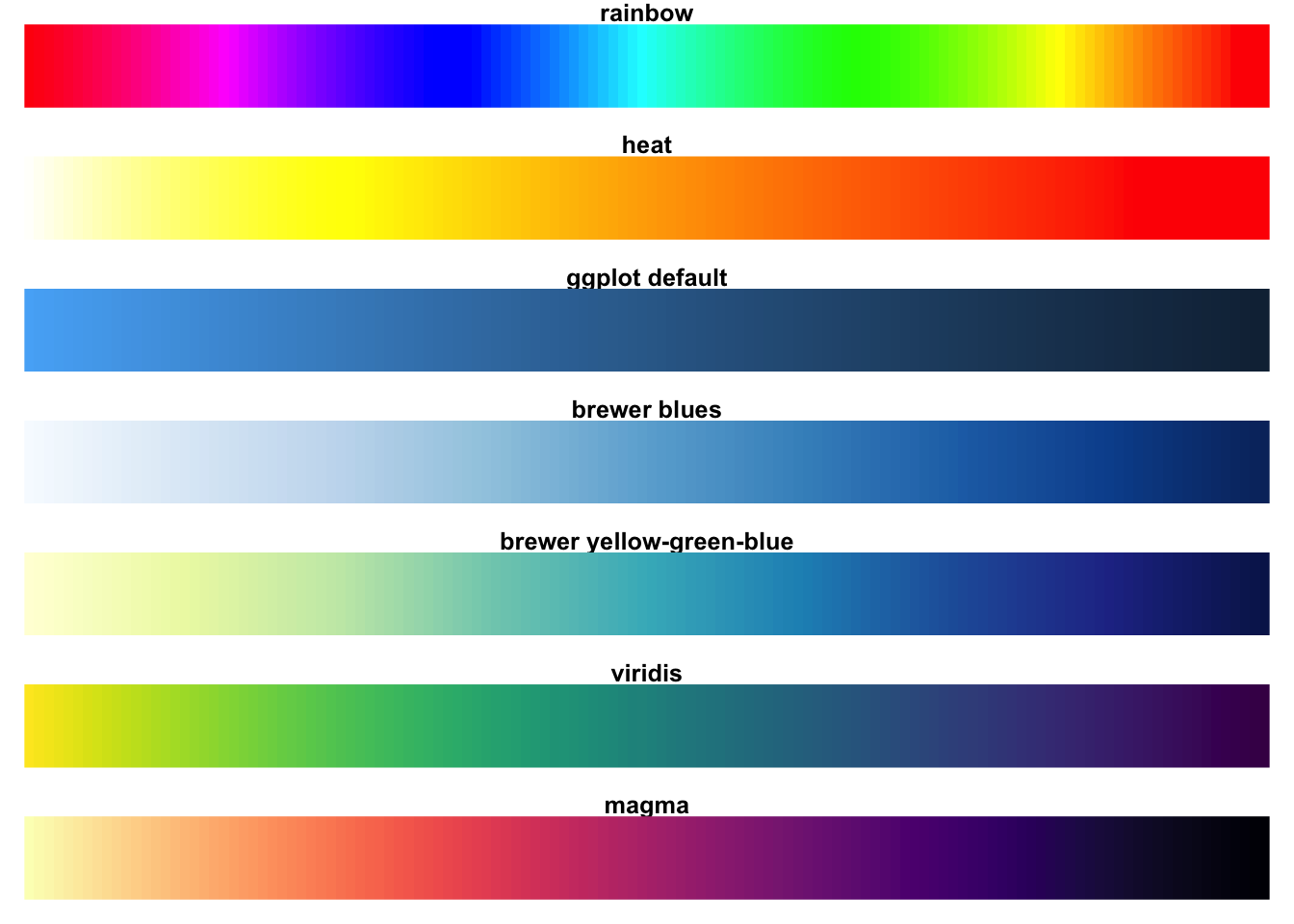 R base palettes


ggplot default palette

ColorBrewer palettes
?

viridis palettes
?
This is a bit tricky:  ideally, we want a wide range of color
80
Comparing palettes
Now we can see it– elevation in the Florida coast: above or below 0
What is shown in this map?
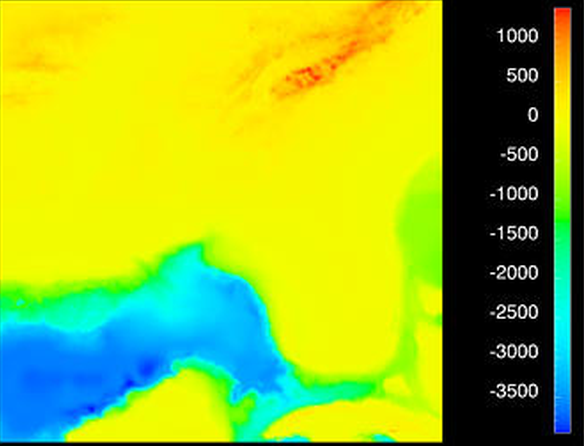 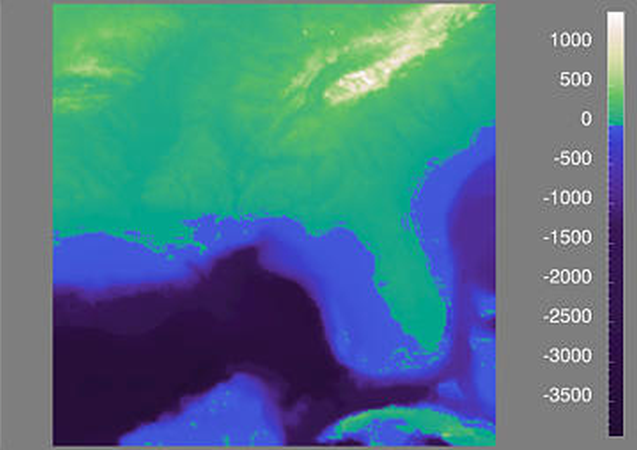 The rainbow color scale obscures the main features
This color scheme was designed to reveal the essential topography of the map & to have perceptually equal elevation steps
81
From: http://www.research.ibm.com/people/l/lloydt/color/color.HTM
Comparing palettes
ggplot default palette
viridis default palette
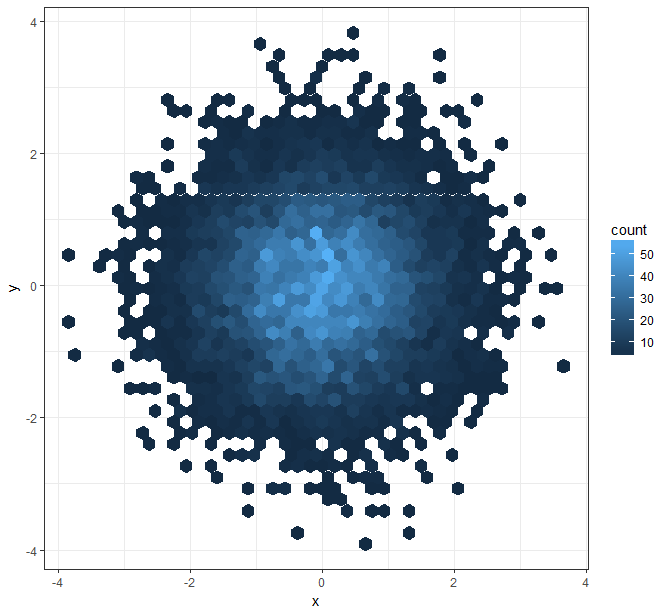 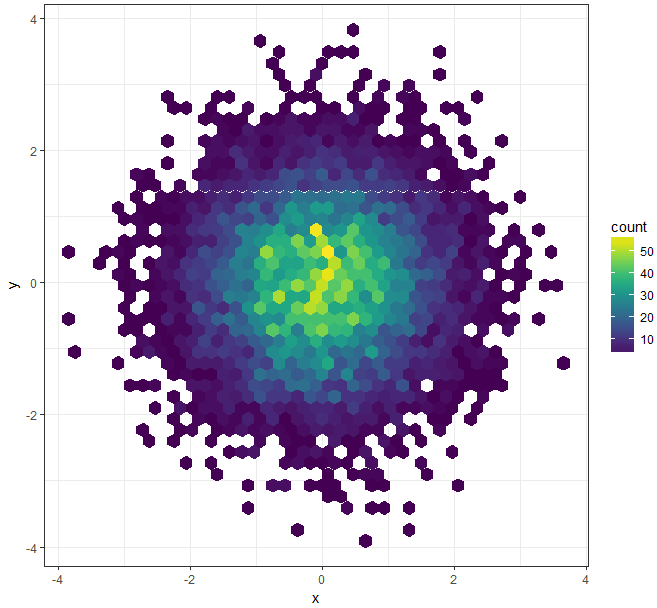 df <- data.frame(x = rnorm(10000), y = rnorm(10000))
g <- ggplot(df, aes(x = x, y = y)) +
     geom_hex(bins=40) + coord_fixed() + theme_bw()
g
library(viridis)
g + scale_fill_viridis()
82
WEB Du Bois’ sense of color
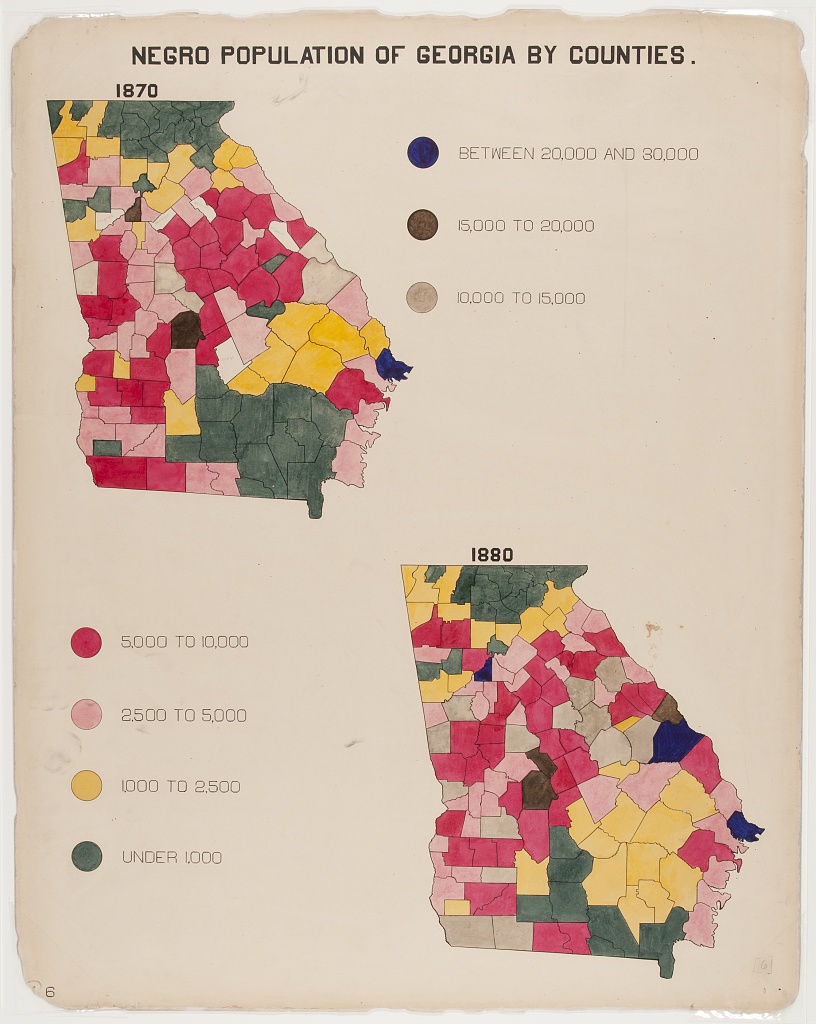 Goal: Show Negro population of counties in Georgia from 1870 to 1880 & change

Which counties had largest Negro pop?

Which had lowest?

Where was the change greatest? (HARD: need to plot the diffce
83
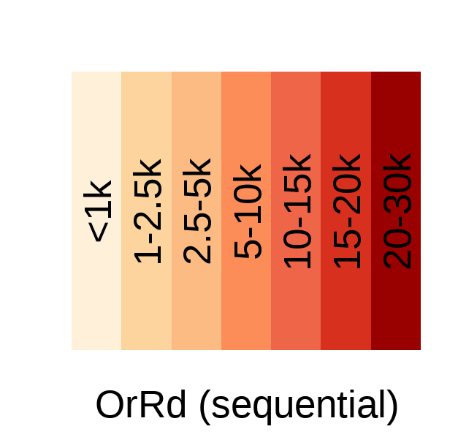 RColorBrewer to the rescue
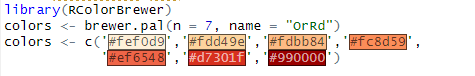 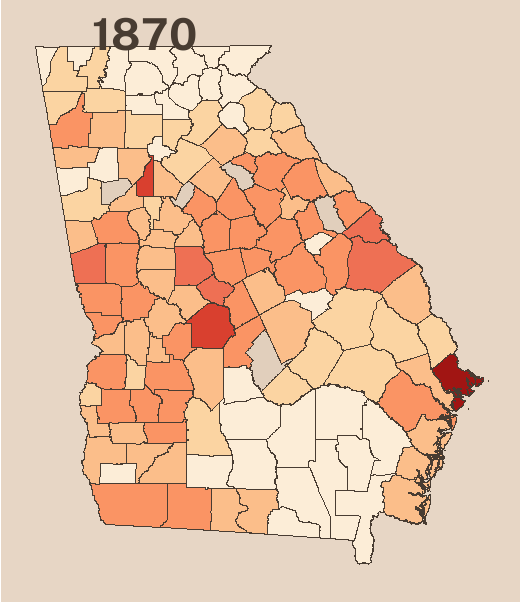 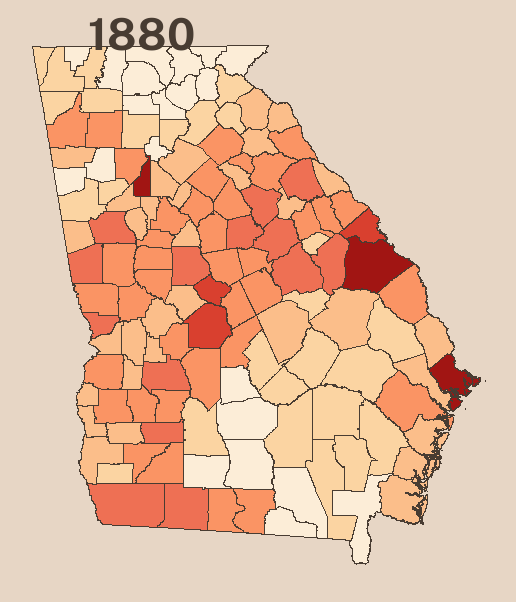 84
Metbrewer palettes
Artistic palettes inspired by works at the Metropolitan Museum of Art in New York
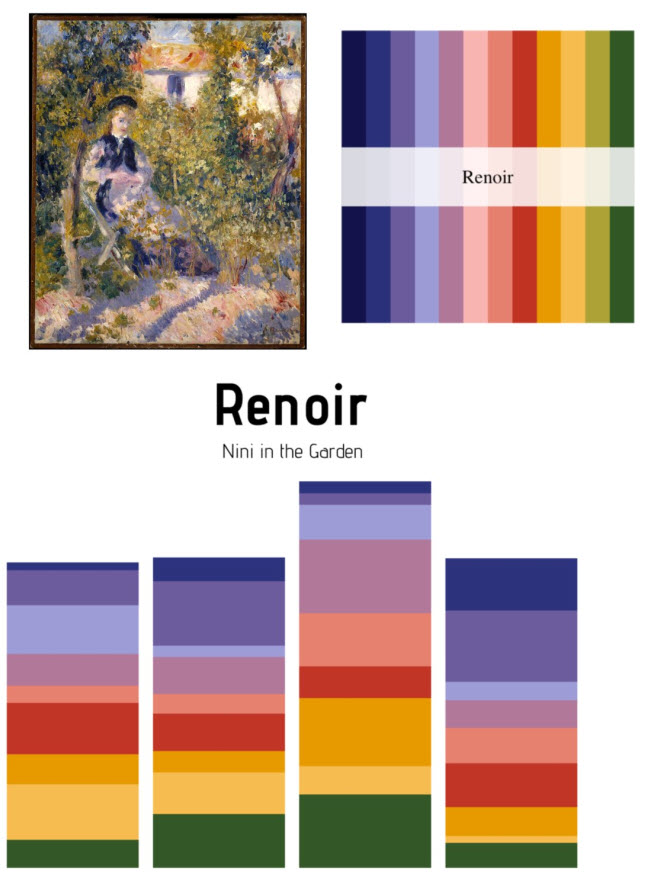 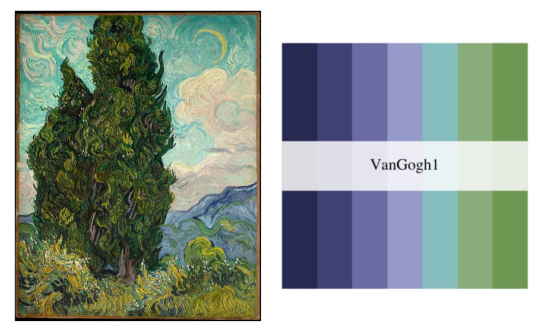 Cypresses, 1889, Vincent van Gogh
Cap Nègre, 1909, Henri-Edmond Cross
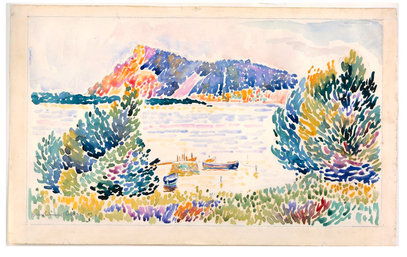 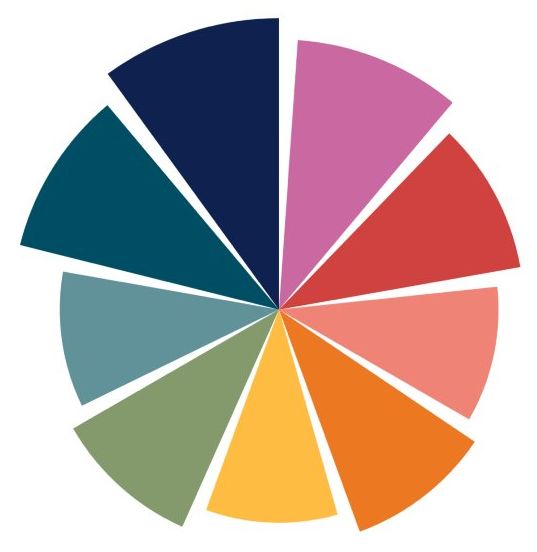 85
Color  B/W ?
Graphics designed in color often must consider what happens when graphs are reproduced in B/W: grayscale
This is particularly hard for a diverging color scale
My original design for mosaic plots used solid vs. dashed lines to distinguish + vs. -
mosaic(haireye, labeling=labeling_residuals,  gp=shading_Friendly)
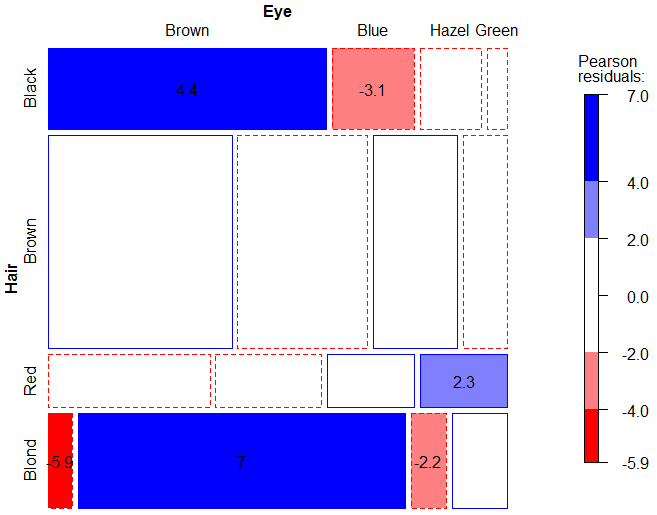 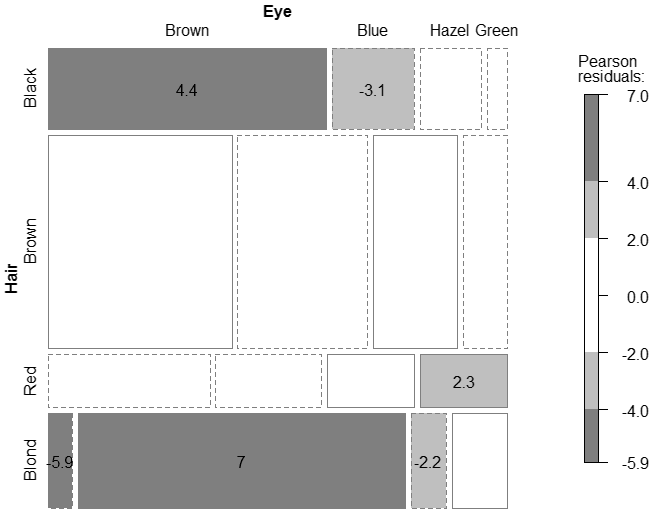 86
Color  B/W ?
The design of this graphic table was crafted to preserve readability if printed in B/W.
NB: text for numbers changes from black to white depending on background color.
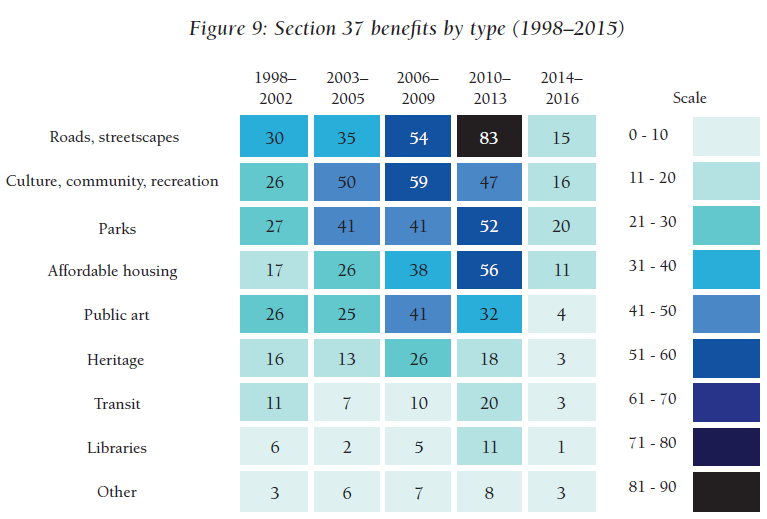 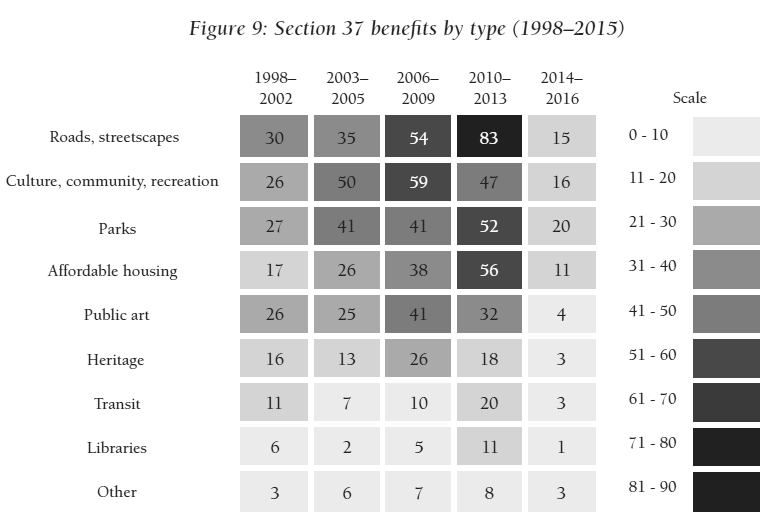 Background shading works equally well in color or B/W
A+ for visual design!
Source: Friendly, A. R. (2017). Land Value Capture and Social Benefits: Toronto and São Paulo Compared. IMFG Papers on Municipal Finance and Governance, No 33, University of Toronto, https://munkschool.utoronto.ca/imfg/
87
Colorblindness
Most common forms are genetic, and involve a deficiency in one of the cone type sensitivities
Protanopia (red deficient)
Deuteranopia (green deficient)
Tritanopia (blue deficient)

Some form of red-green insensitivity is most common 
about 6-8% of population
more common in males

TIP: Avoid color scales with main variation between red & green
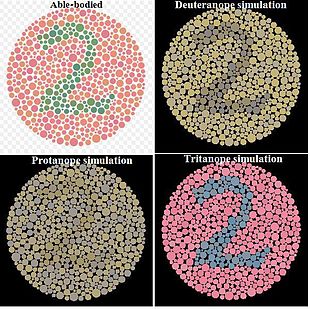 88
Colorblindness
What an image looks like with various forms of color deficiency
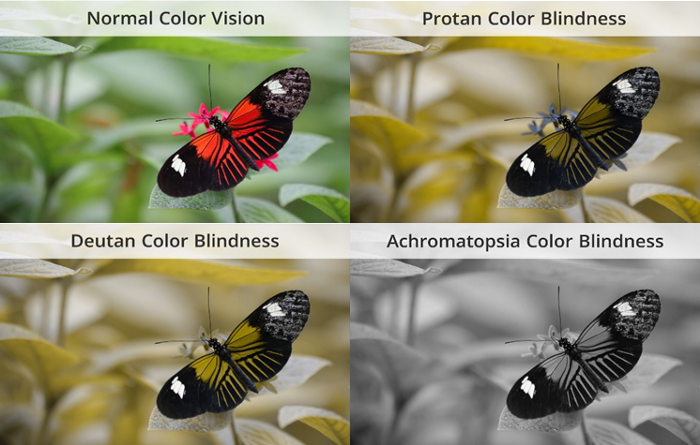 Red-green colorblindness:           -R (protan)  -G (deuteran)
89
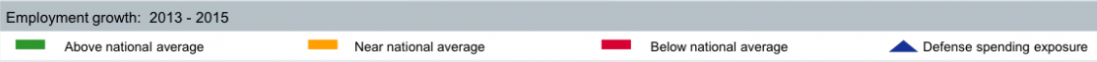 Goal: Show employment growth, 2013—2015

Original design, using
green: above average
red: below average
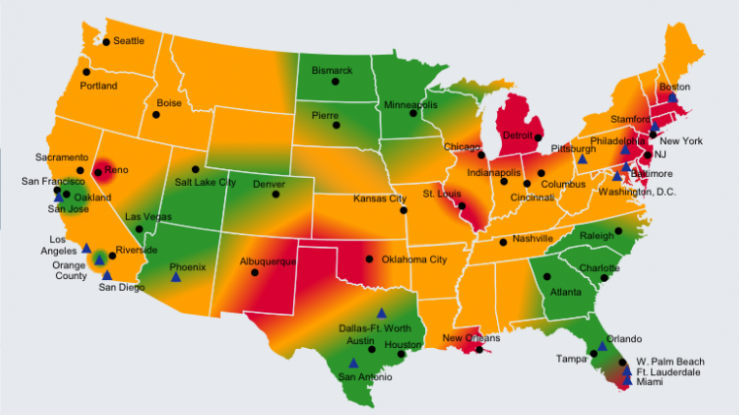 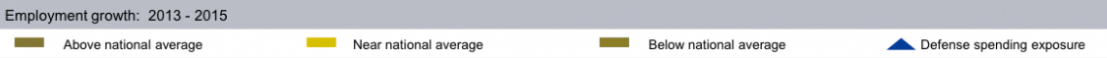 How this looks to someone with red-green colorblindness

red & green become indistinguishable
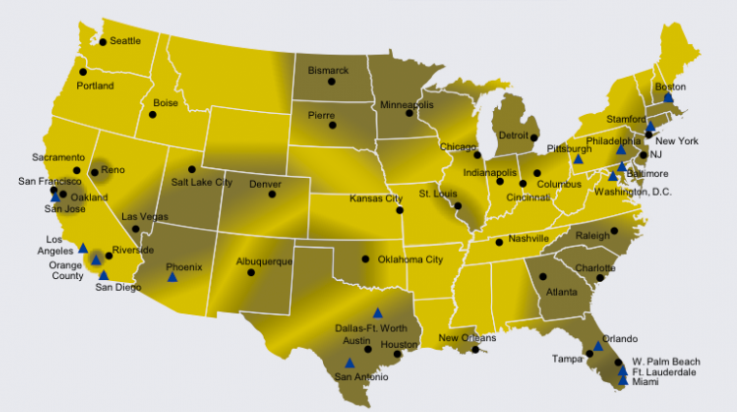 From: http://www.mena-forum.com/category/u-s-a/
90
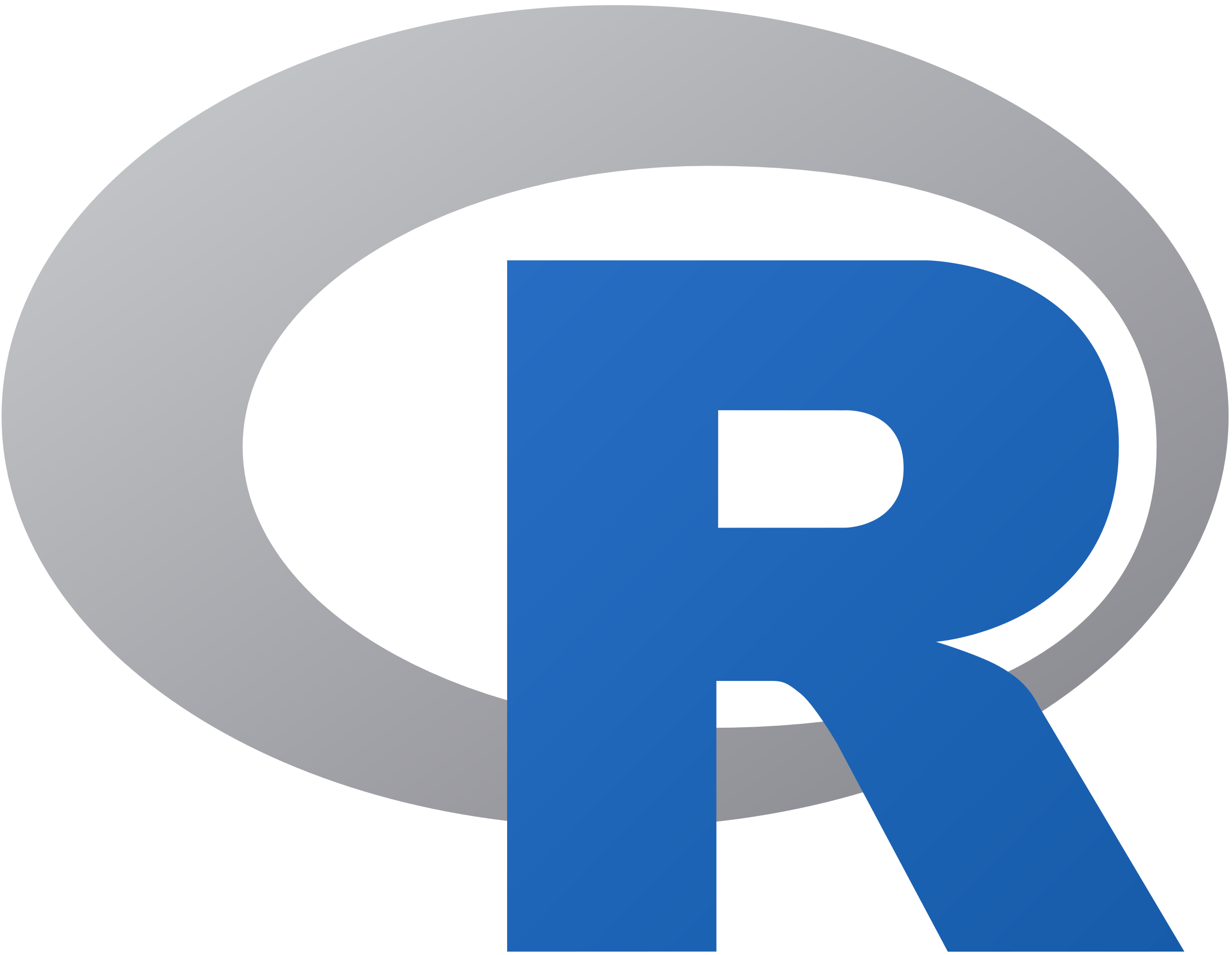 colorblindr package
myfig
What would my graph look like to someone with color deficiency?
colorblindr simulates a graph under various conditions
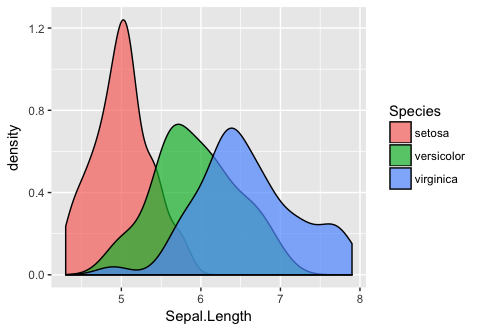 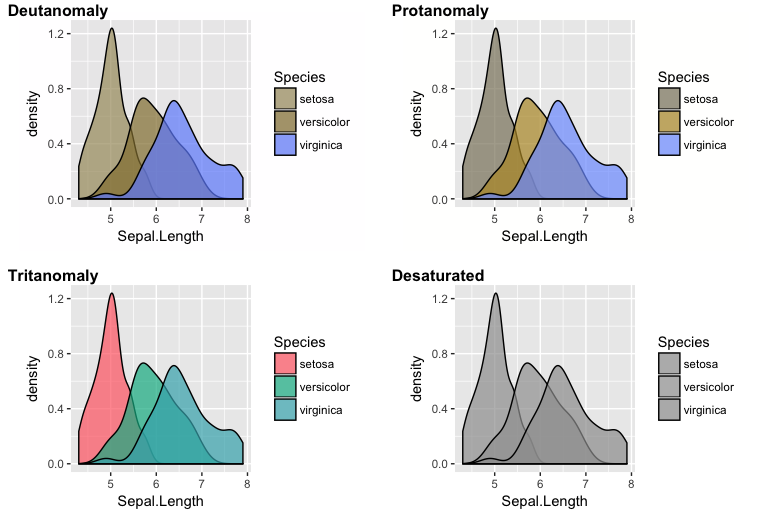 library(colorblindr)
cvd_grid(myfig)
NB: The default ggplot colors aren’t colorblind or B/W friendly
91
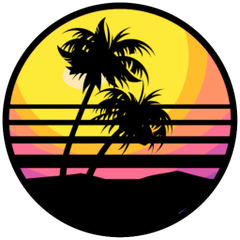 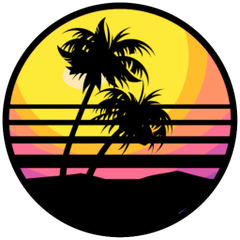 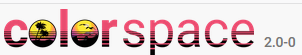 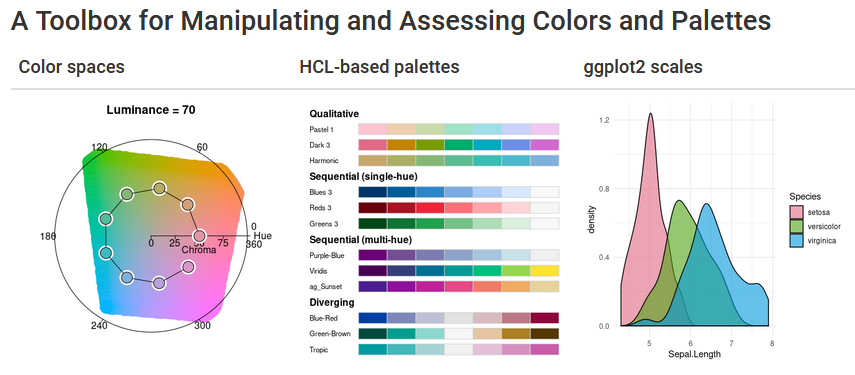 See: http://colorspace.r-forge.r-project.org/
92
colorspace: palette visualization
swatchplot(): display collections of palettes in flexible ways
Effect of varying hue, chroma and luminance individually
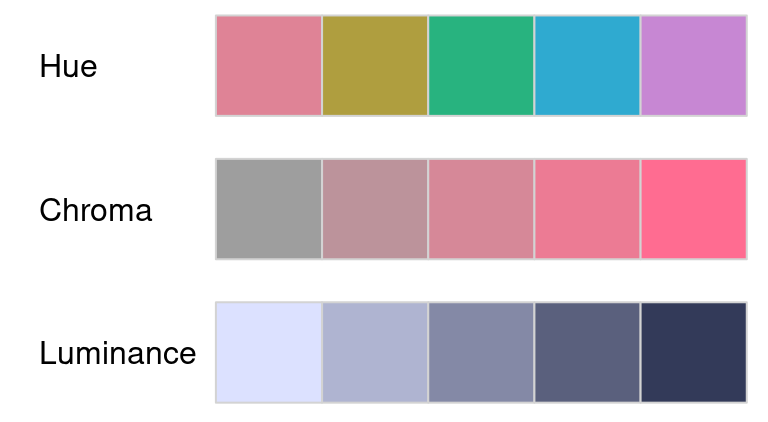 swatchplot(
  "Hue"       = sequential_hcl(5, h = c(0, 300), c = c(60, 60), l = 65),
  "Chroma"    = sequential_hcl(5, h = 0, c = c(100, 0), l = 65, rev = TRUE, power = 1),
  "Luminance" = sequential_hcl(5, h = 260, c = c(25, 25), l = c(25, 90), rev = TRUE, power = 1),
  off = 0
)
Emulate different types of color vision deficiency for one or more palettes
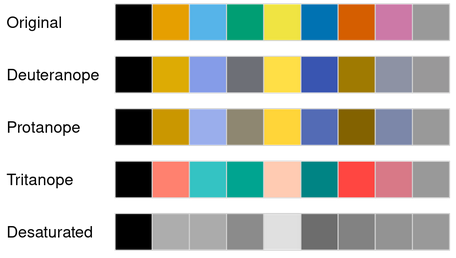 swatchplot(palette.colors(), cvd = TRUE)
93
colorspace: demoplot()
demoplot(sequential_hcl(5, “Heat”))
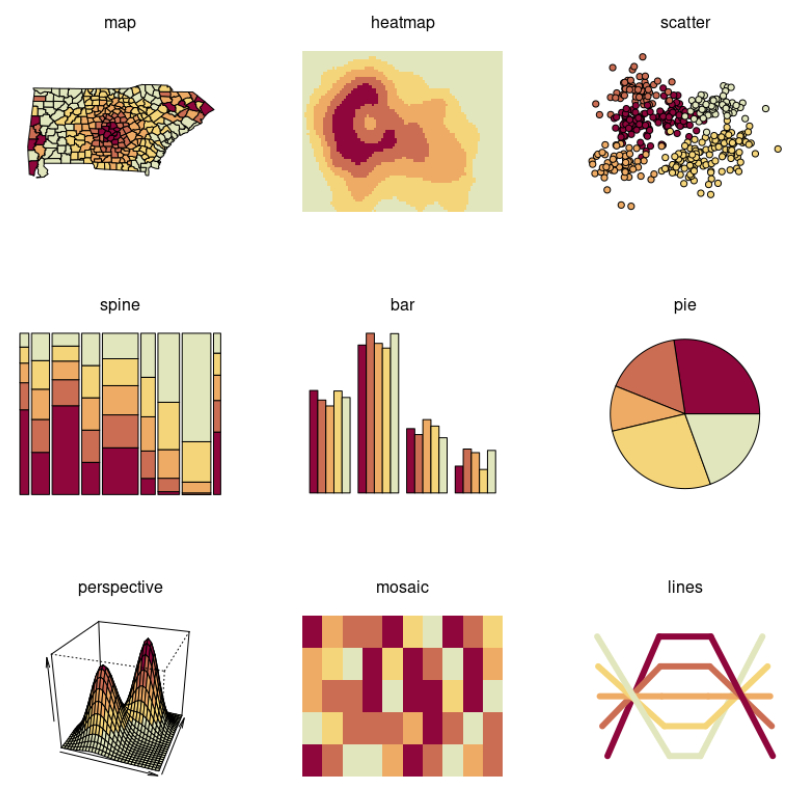 See how color palettes work in different kinds of statistical displays
94
Color Buddy
McNutt etal (2024) Mixing Linters with GUIs: A Color Palette Design Probe
 Color Buddy Application for color palette editing, with usability testing
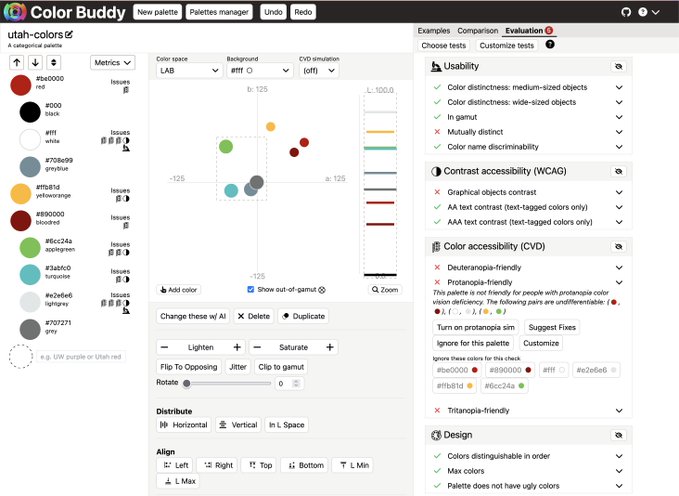 Palette is evaluated along a set of criteria
test scatterplot
McNutt etal. https://arxiv.org/abs/2407.21285
 
Color Buddy App: https://color-buddy.netlify.app/
Choose color palette
95
Color: Lessons
Use colors to represent differences in meaning
Avoid gratuitous use of multiple colors
Use consistent color scheme across multiple graphs of the same data (set your palette())
Consider presentation goal:
Highlight one subset against the rest?
Group a categorical variable
Encode a quantitative variable
Consider differences in color perception, B/W printing
96
Color: Lessons
Consider encoding scheme:
Categorical: Use a wide range of hues, of ~ same saturation


Sequential: use a small range of hues of varying intensity


Diverging: Use two sequential schemes, decreasing toward the middle
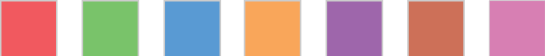 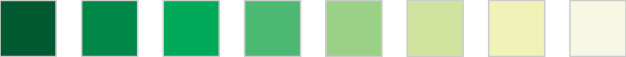 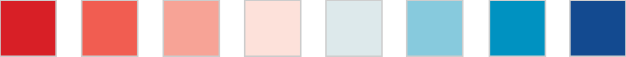 Images from: Stephen Few, http://www.perceptualedge.com/articles/visual_business_intelligence/rules_for_using_color.pdf
97
Transparency
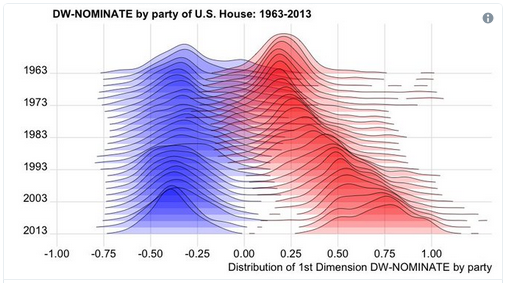 Colors can be made partially transparent, by adding an “alpha” channel, 
0 ≤ α ≤ 1 (opaque)

Filled areas combine to look more saturated
What do you see here?
Increasing polarization of votes in the US House
This also works well with filled point symbols, which would otherwise be obscured when they overlap

Different colors “blend”
What do you see here?
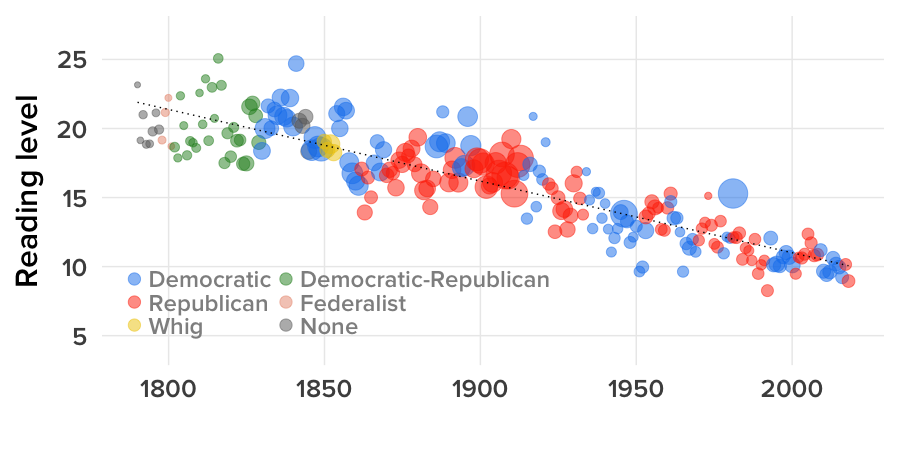 Reading level of US State of the Union Addresses
98
Transparency: Adding another layer
Transparency also works well to combine different graphical features in a plot
Here, a filled boxplot and dots representing individual observations
What number would you assign to the following phrases?
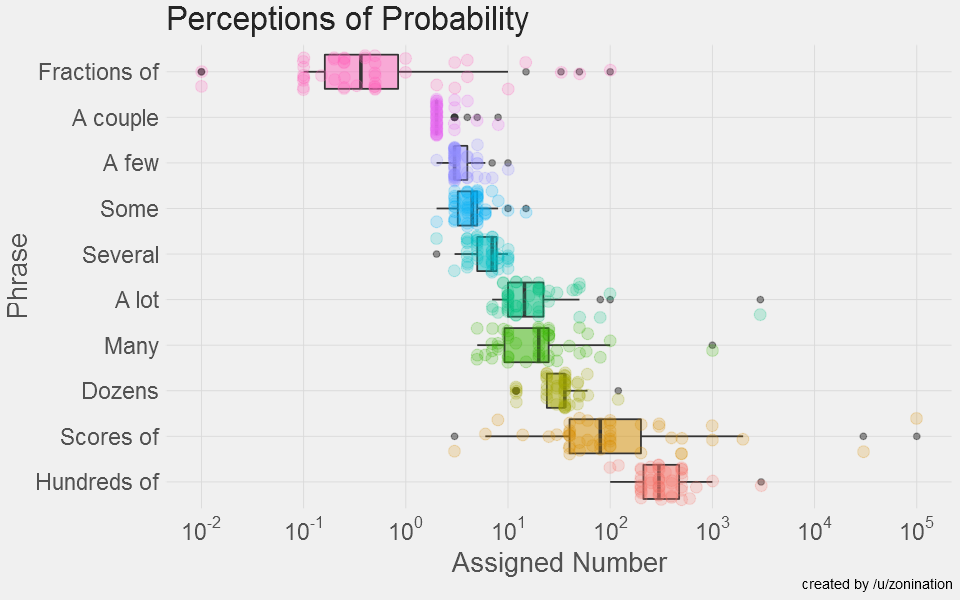 From: https://github.com/zonination/perceptions
99
Summary
In designing data graphics, consider the viewer
Info  encoding  image  decoding  understanding
Perception: much is known, with ~ links to graphics
 Bottom up: perceptual features, what grabs attention
 Top down: expectations provide a context
    Encoding attributes must consider what is to be seen 
Color:  What is the presentation goal?
Color palettes for different purposes
Transparency increases the effective use of color
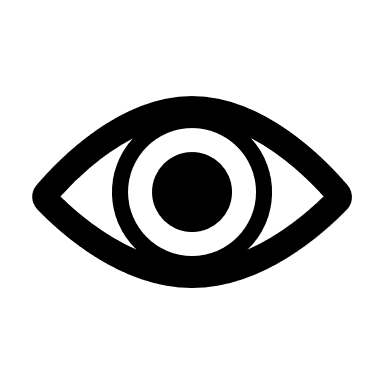 100